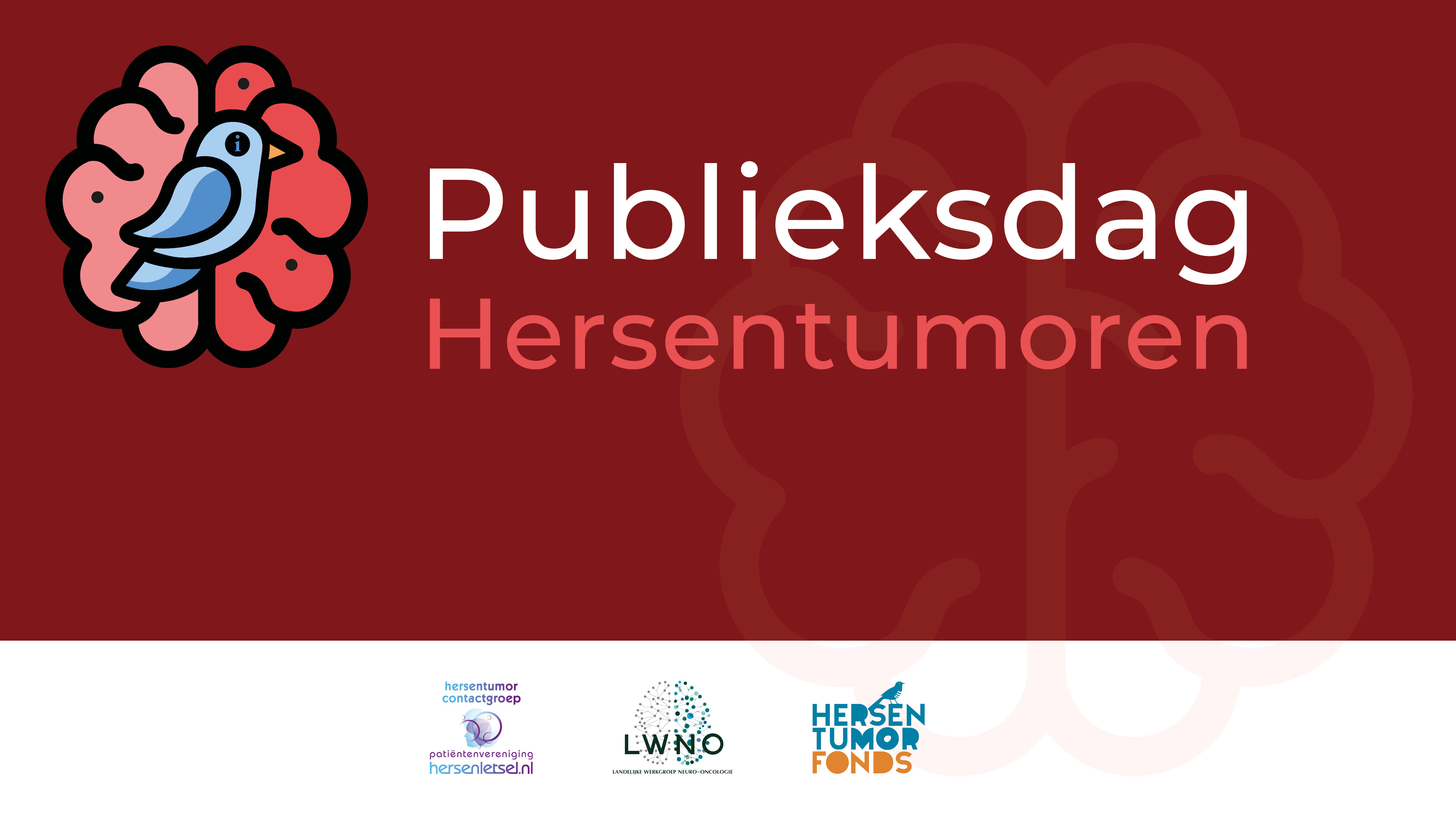 Zaterdag 15 maart 2025
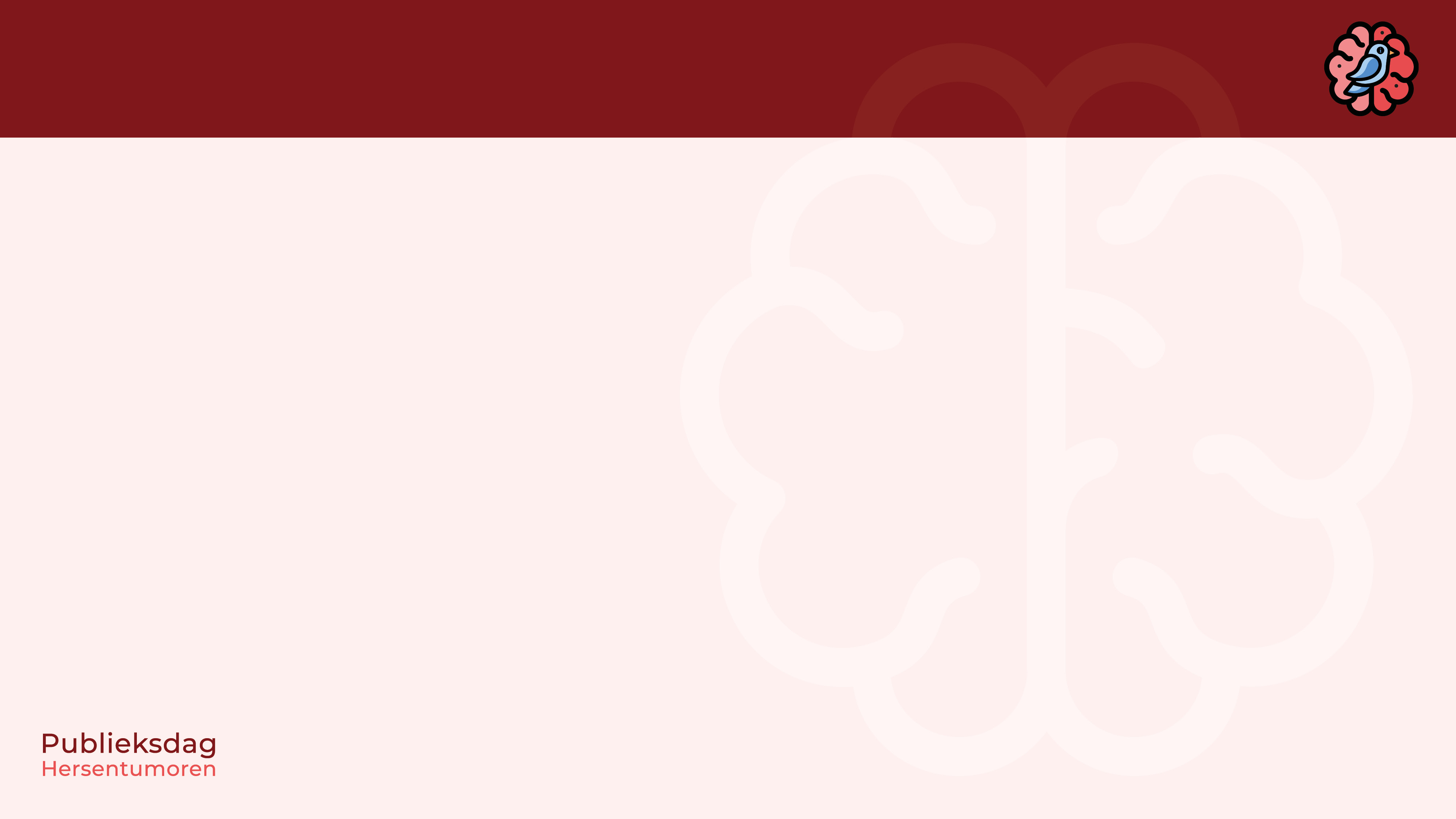 Immuun-checkpoint blokkade bij de behandeling van hooggradige gliomen
Prof Bart Neyns, MD PhD
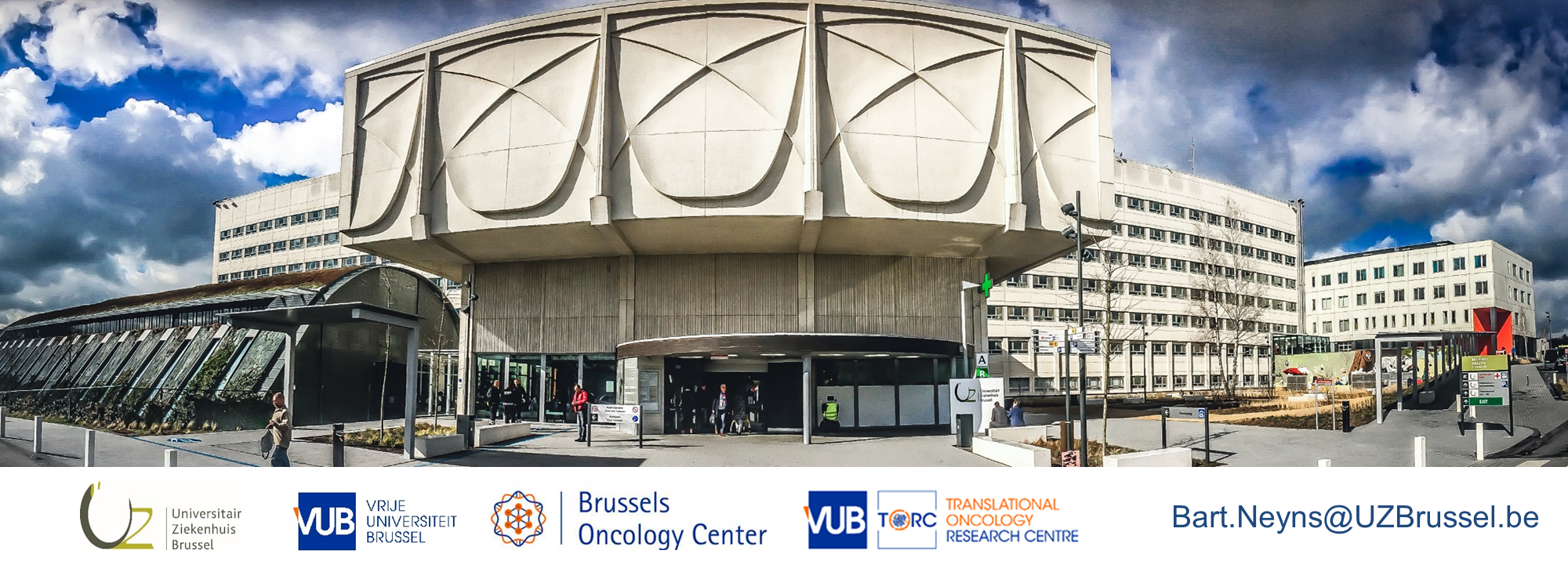 Diensthoofd Medische Oncologie
Universitair Ziekenhuis Brussel
Vrije Universiteit Brussel
België
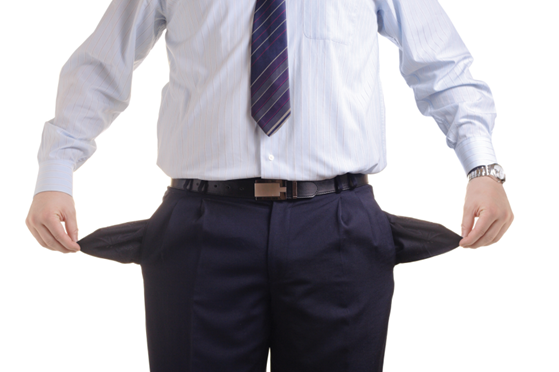 DISCLOSUREs
Personal financial compensation from Bristol-Myers Squibb, Merck Sharp & Dohme, Roche, and Novartis for public speaking, consultancy and participation in advisory board meetings
My institution (UZ Brussel) received research funding related to research projects conducted by my team from Pfizer, Novartis, Roche, Merck-Serono
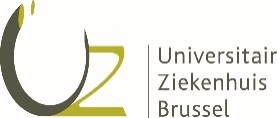 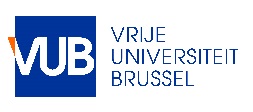 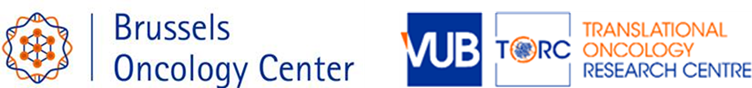 High Grade Glioma
Brain Metastases
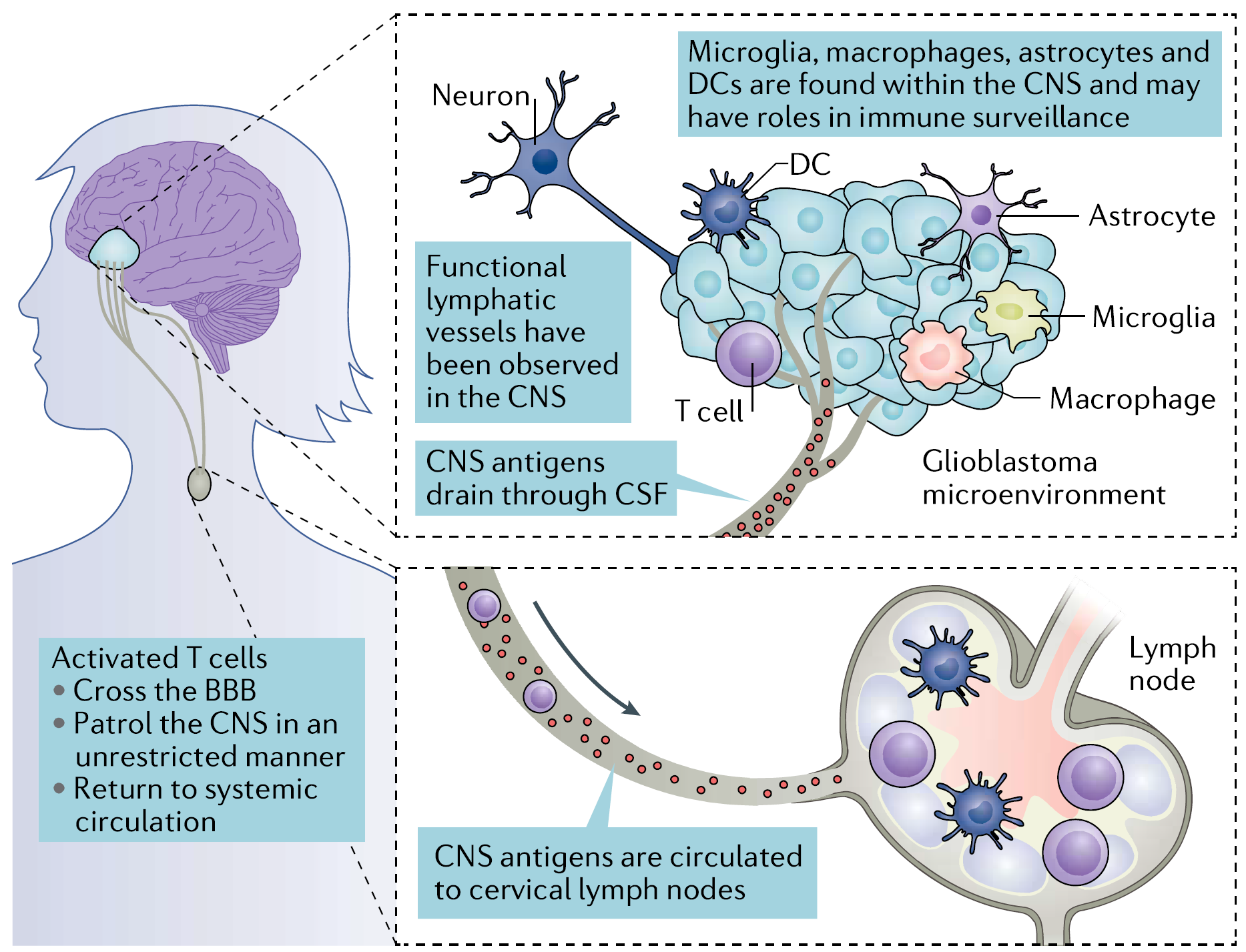 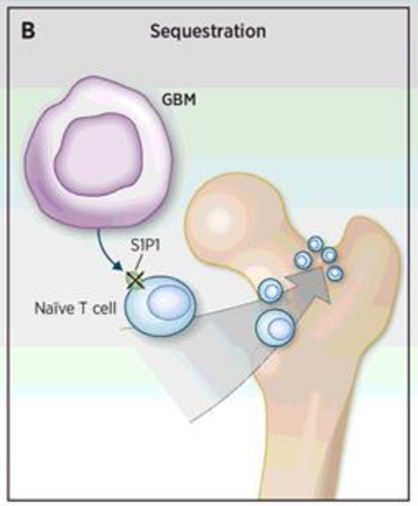 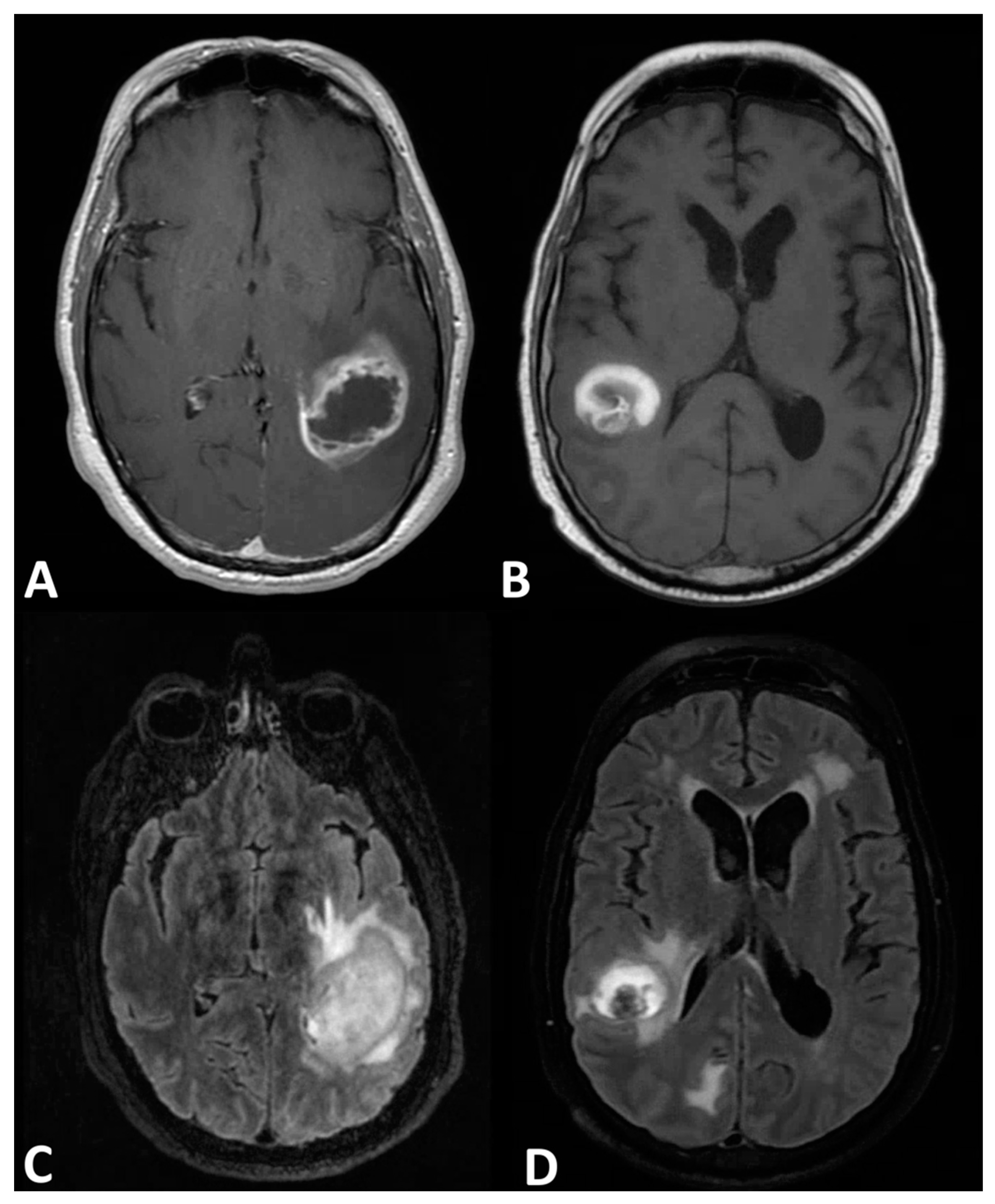 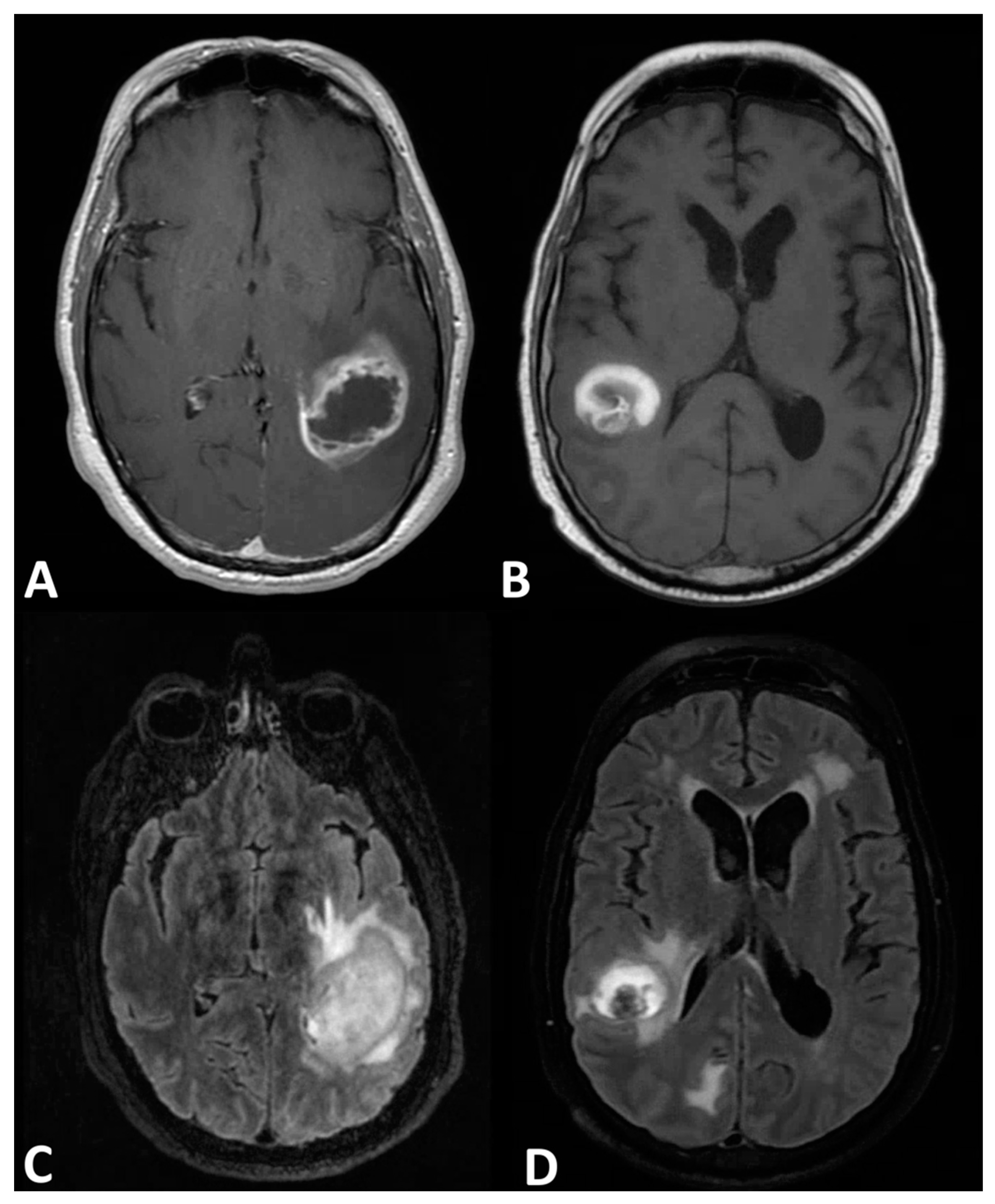 P Chongsathidkiet et al. Nature Medicine 2018
JH Sampson et al. Nature 2020
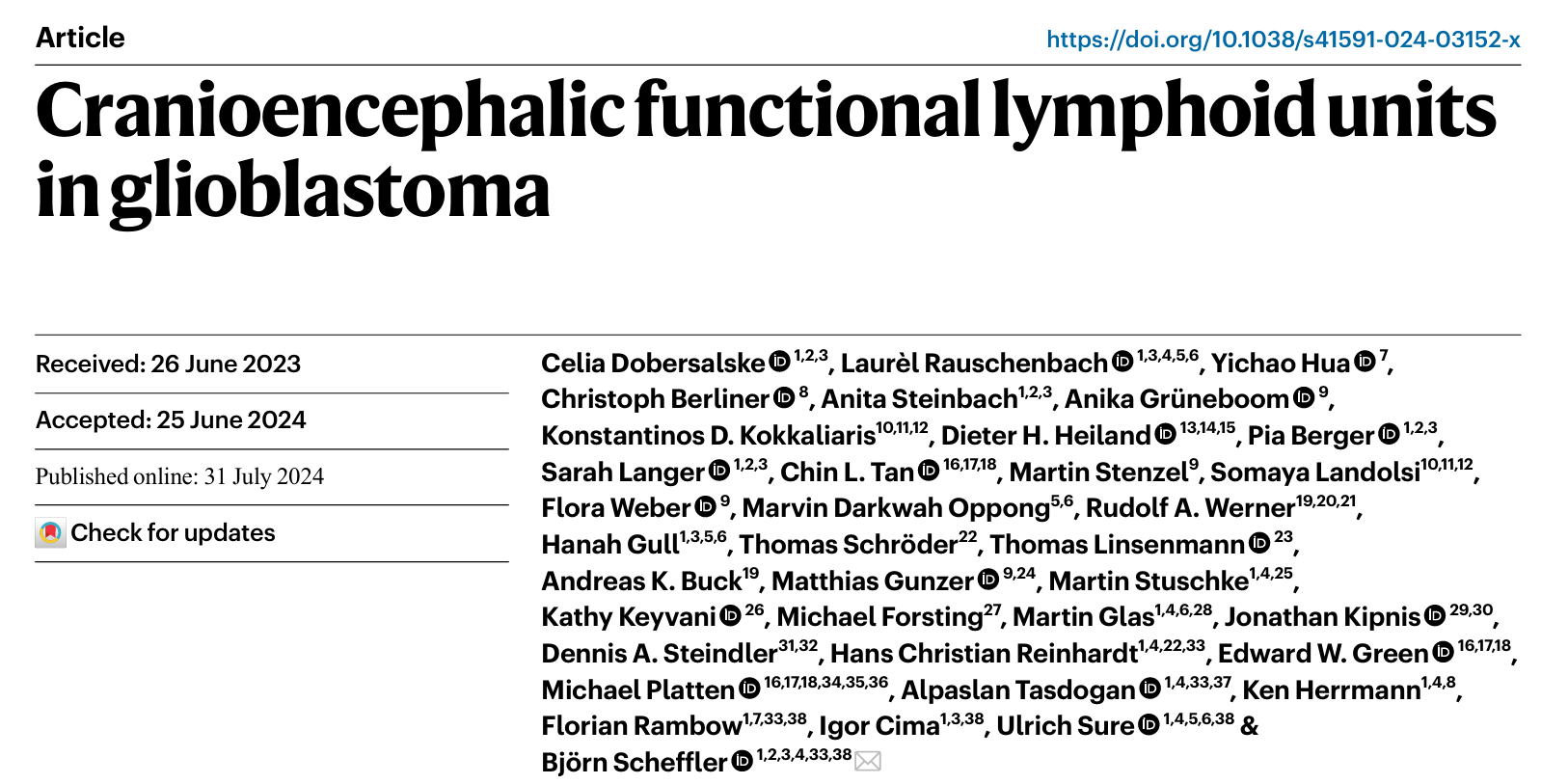 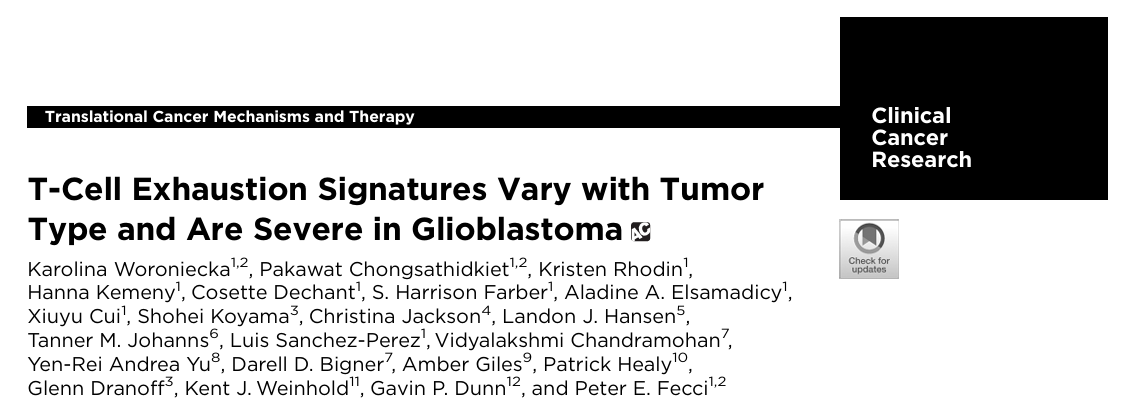 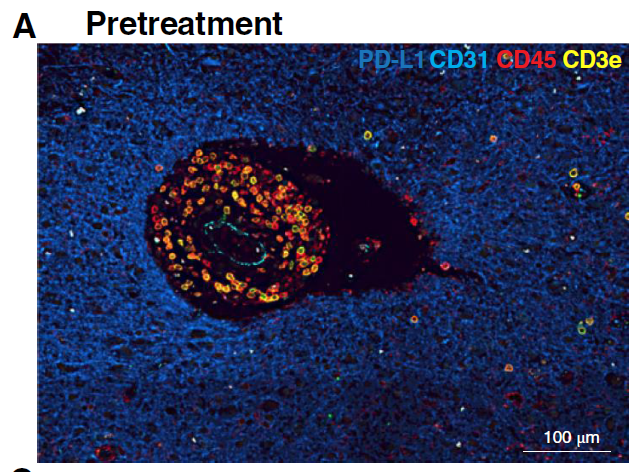 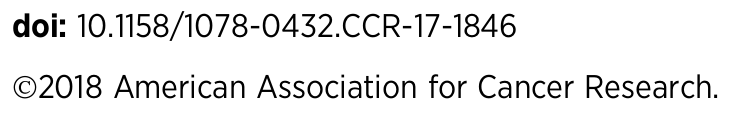 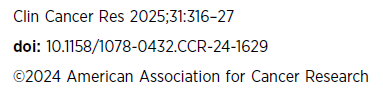 High Grade Glioma
Brain Metastases
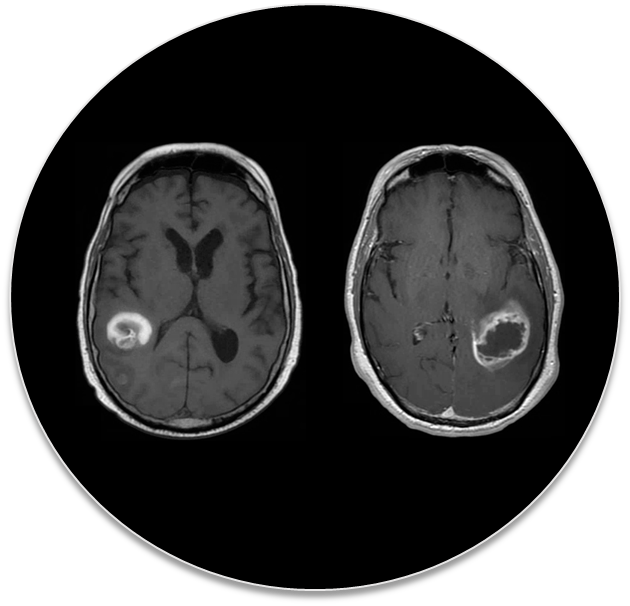 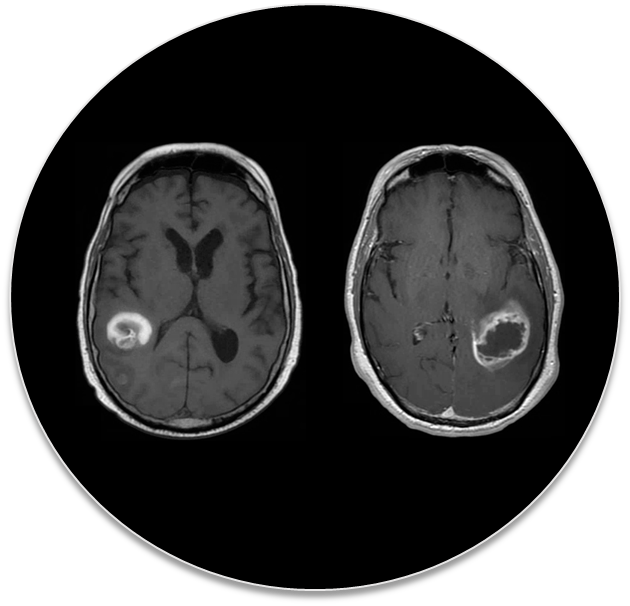 High Grade Glioma
Brain Metastases
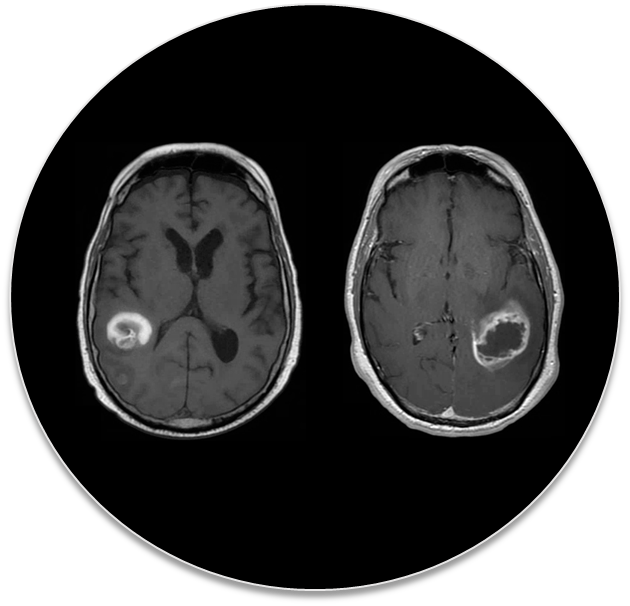 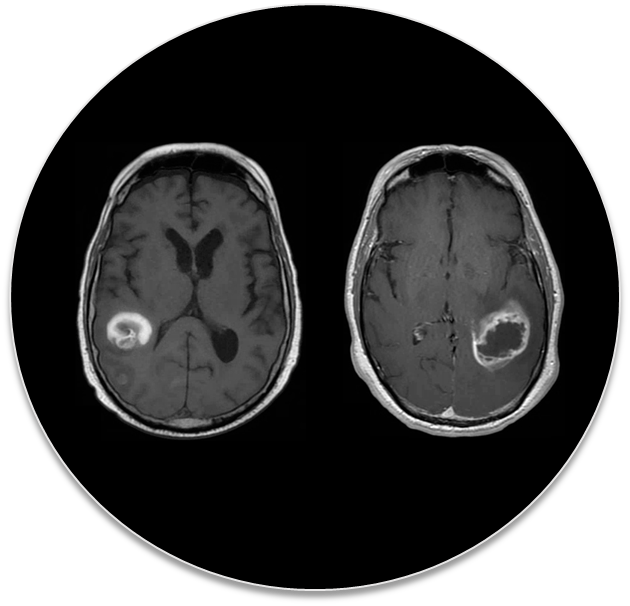 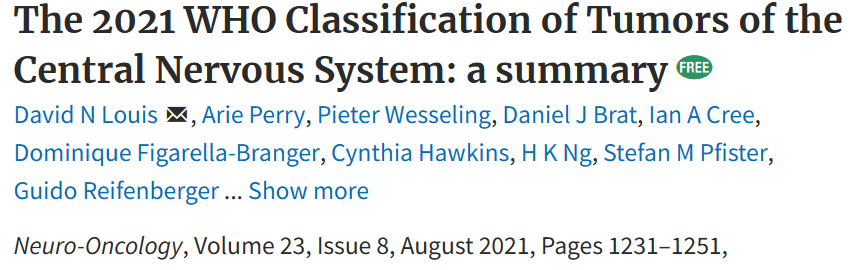 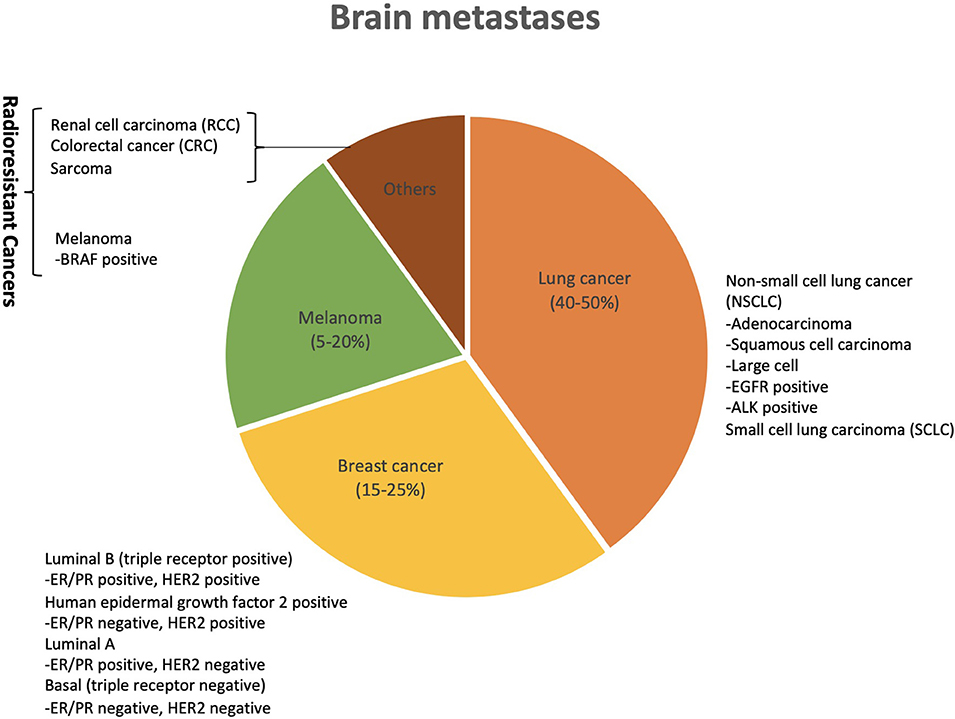 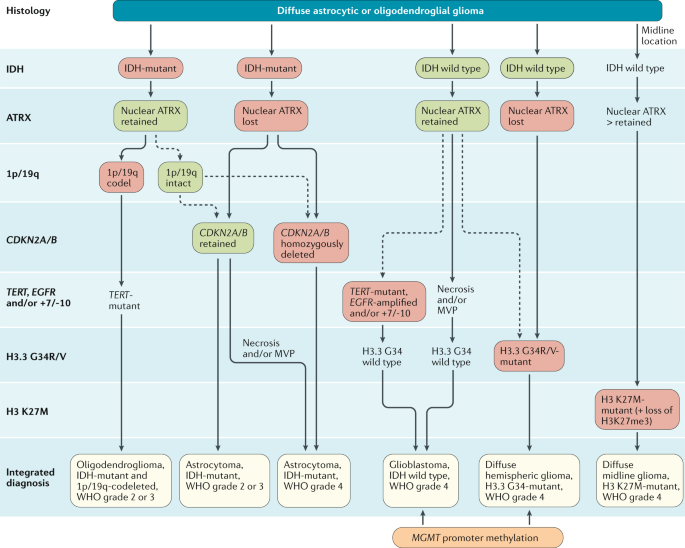 Khan M. et al. Front. Oncol. (2020)
M Weller et al. Nature Reviews Clinical Oncology(2021)
Surgery and radiation therapy
High Grade Glioma
Brain Metastases
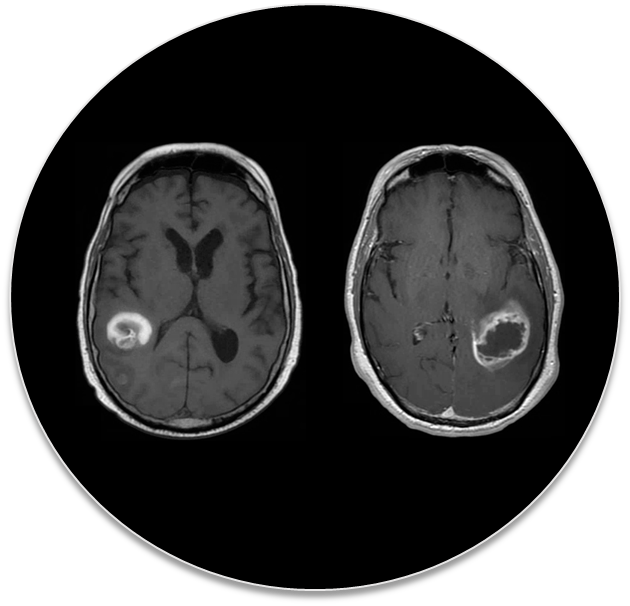 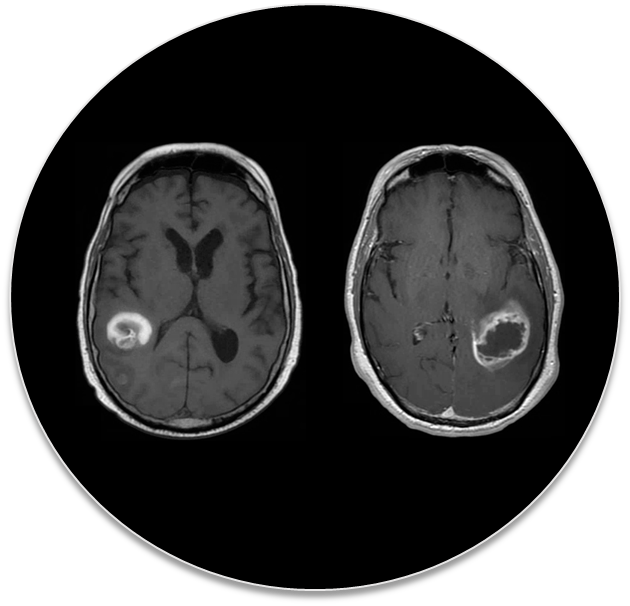 Delineated
R1-0 surgery
SRS/SRT
Diffuse glioma
R1 or-2 surgery
Fractionated RT (30x2Gy) + Temozolomide
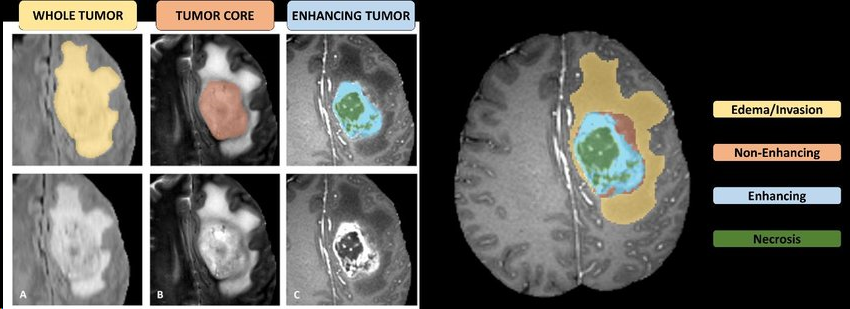 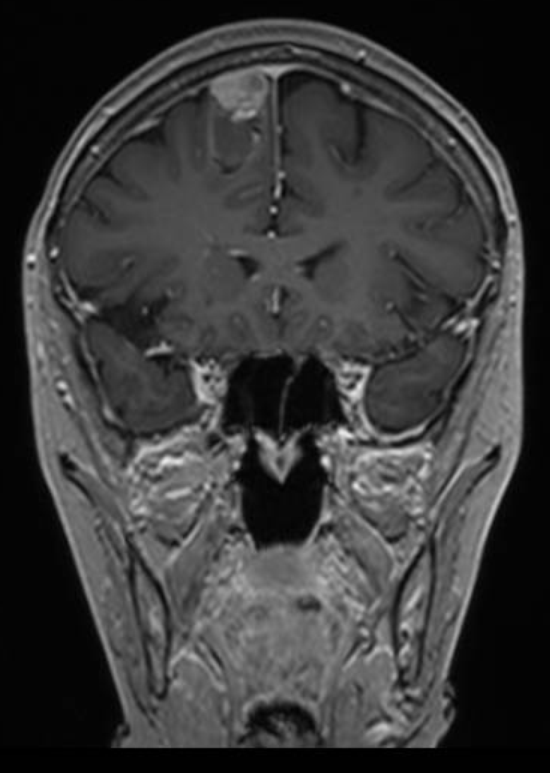 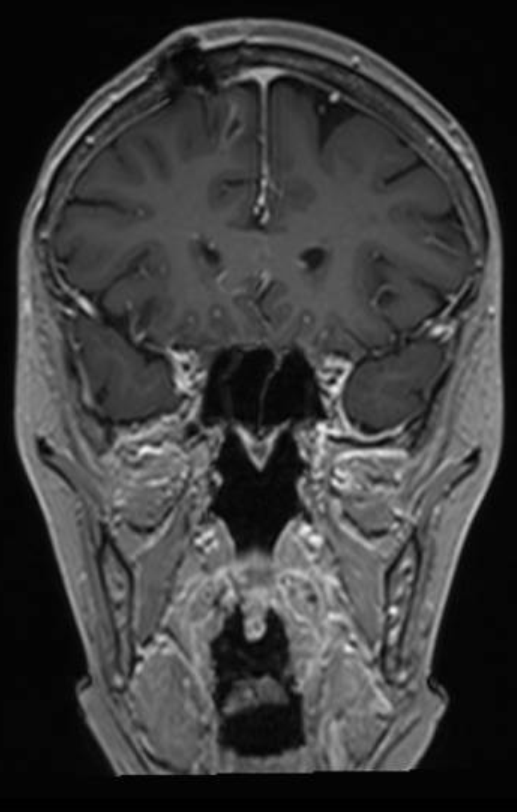 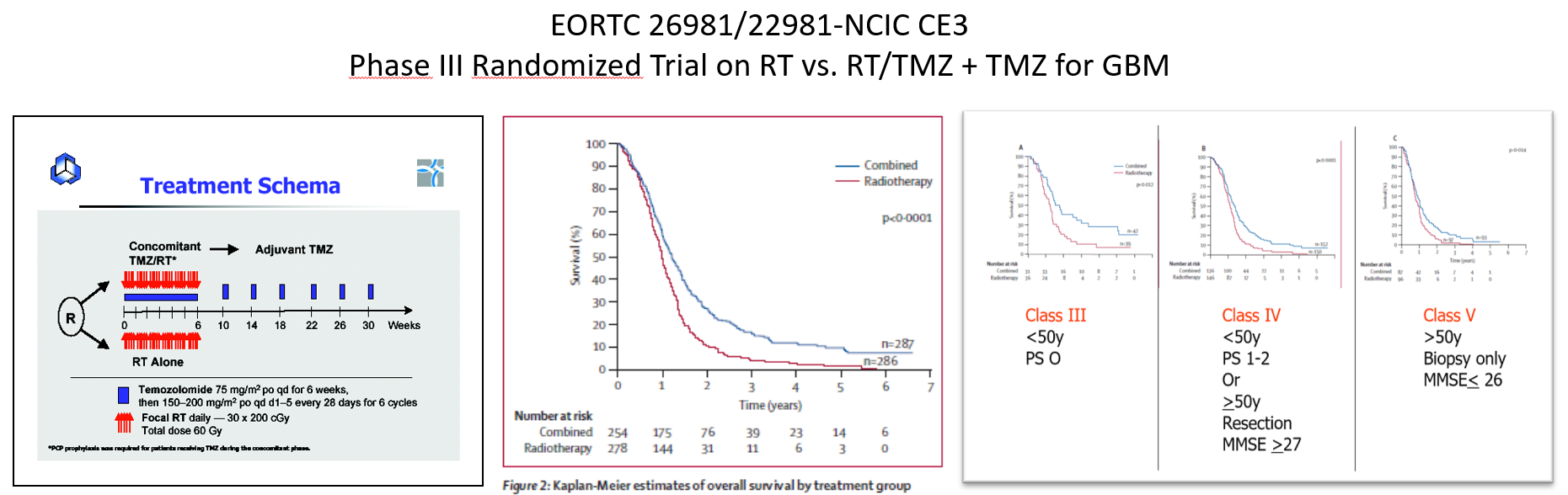 Respectively 73% and 40% of pts have CD4 counts of <300 and <200 cells/mm³
Stupp R. et al NEJM 2005; Bakas et al. (2019); Grossman SA et al. Clin Cancer Res. (2011)
Immune Checkpoint Blockade
High Grade Glioma
Brain Metastases
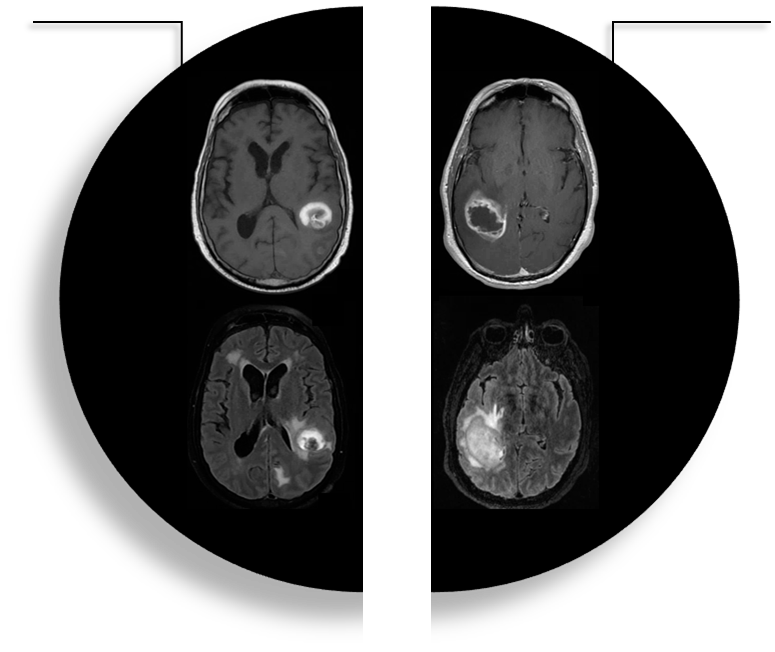 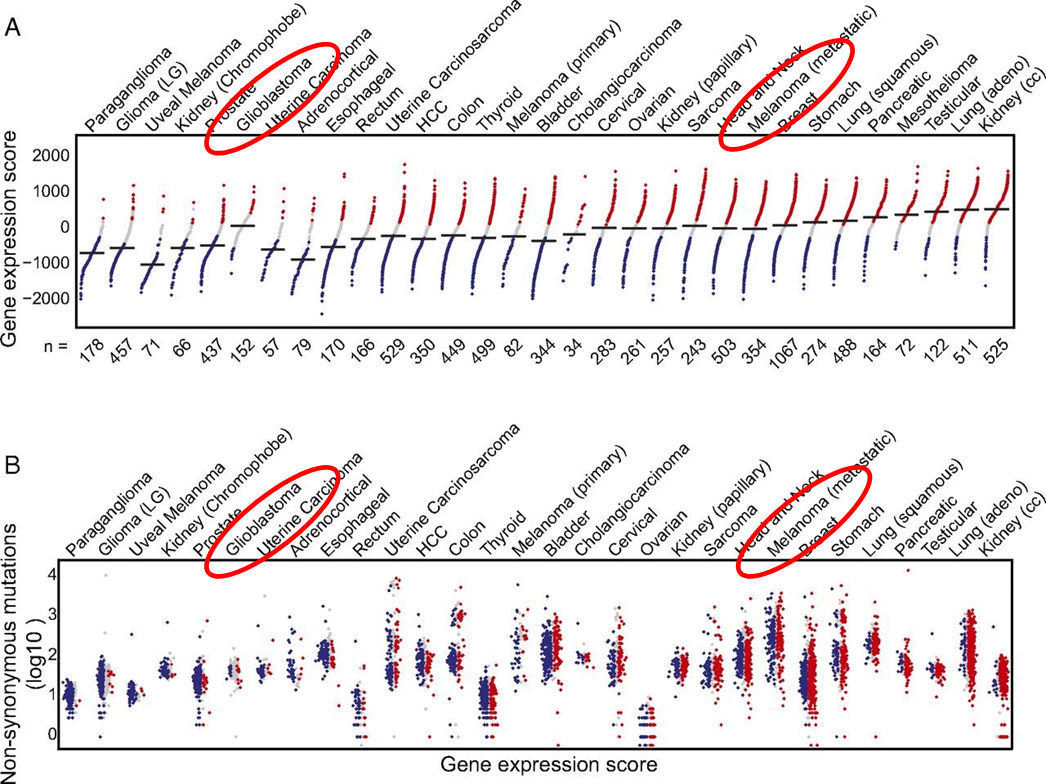 S Spranger et al. PNAS November 11, 2016
Immune Checkpoint Blockade
High Grade Glioma
Brain Metastases
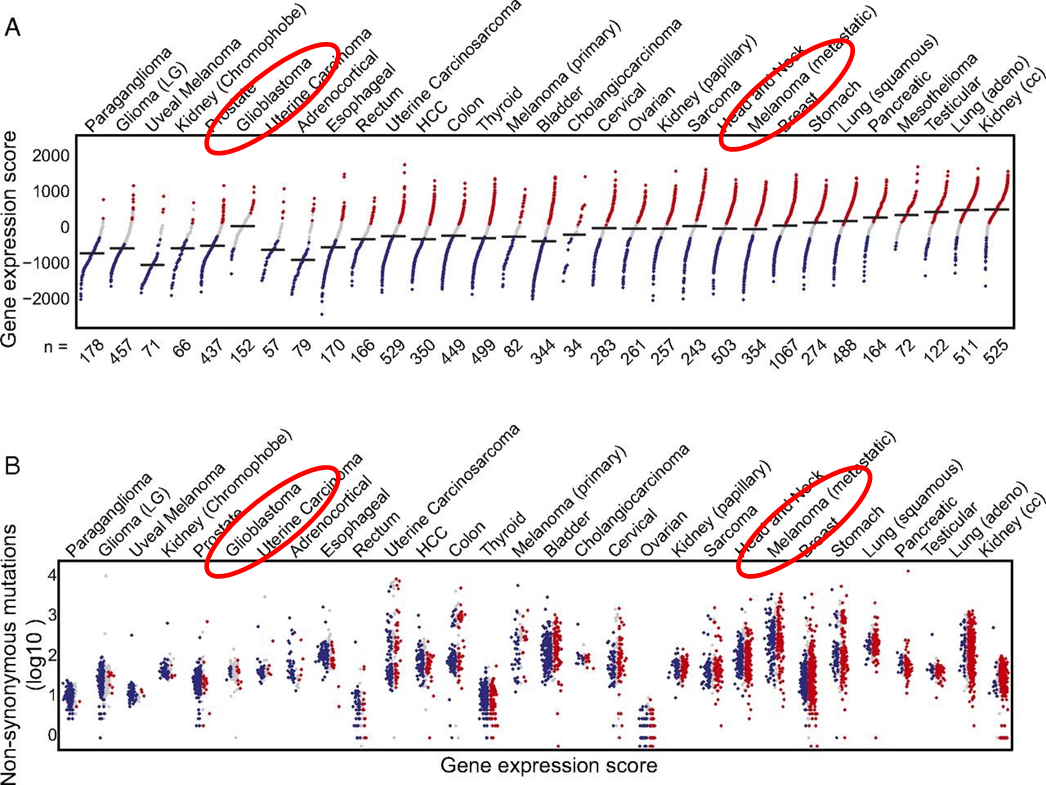 High TMB
High TIS
Low TMB
Low TIS
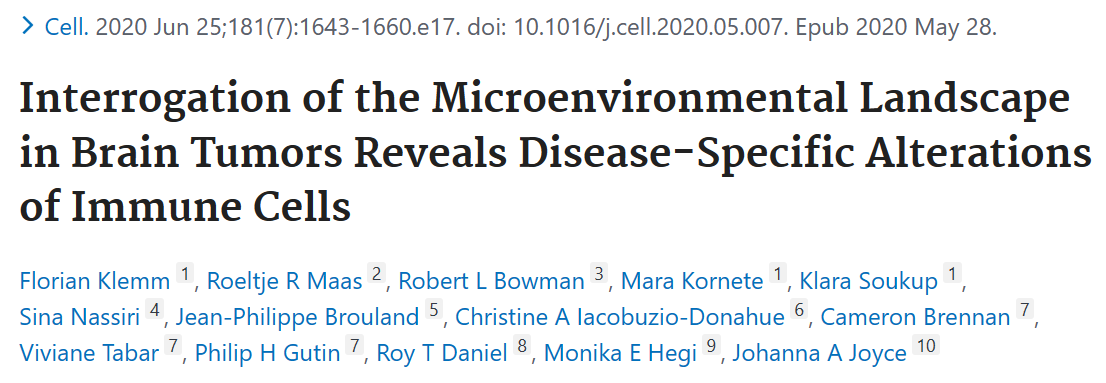 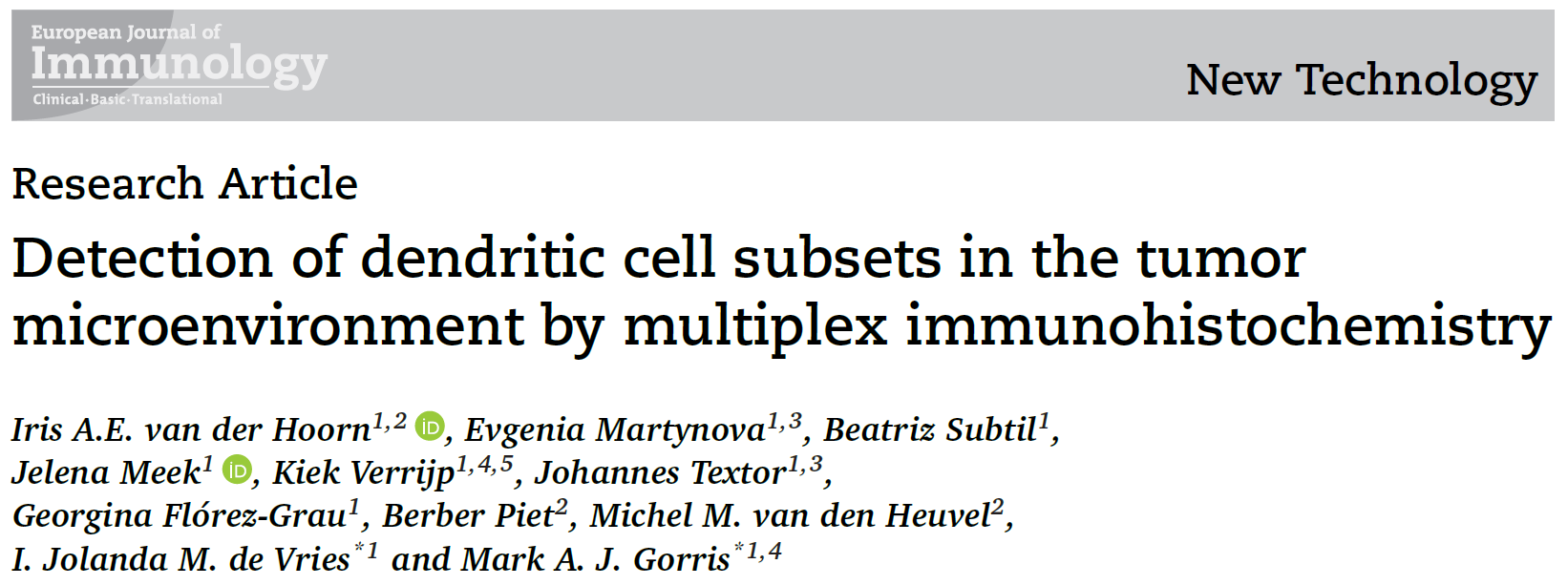 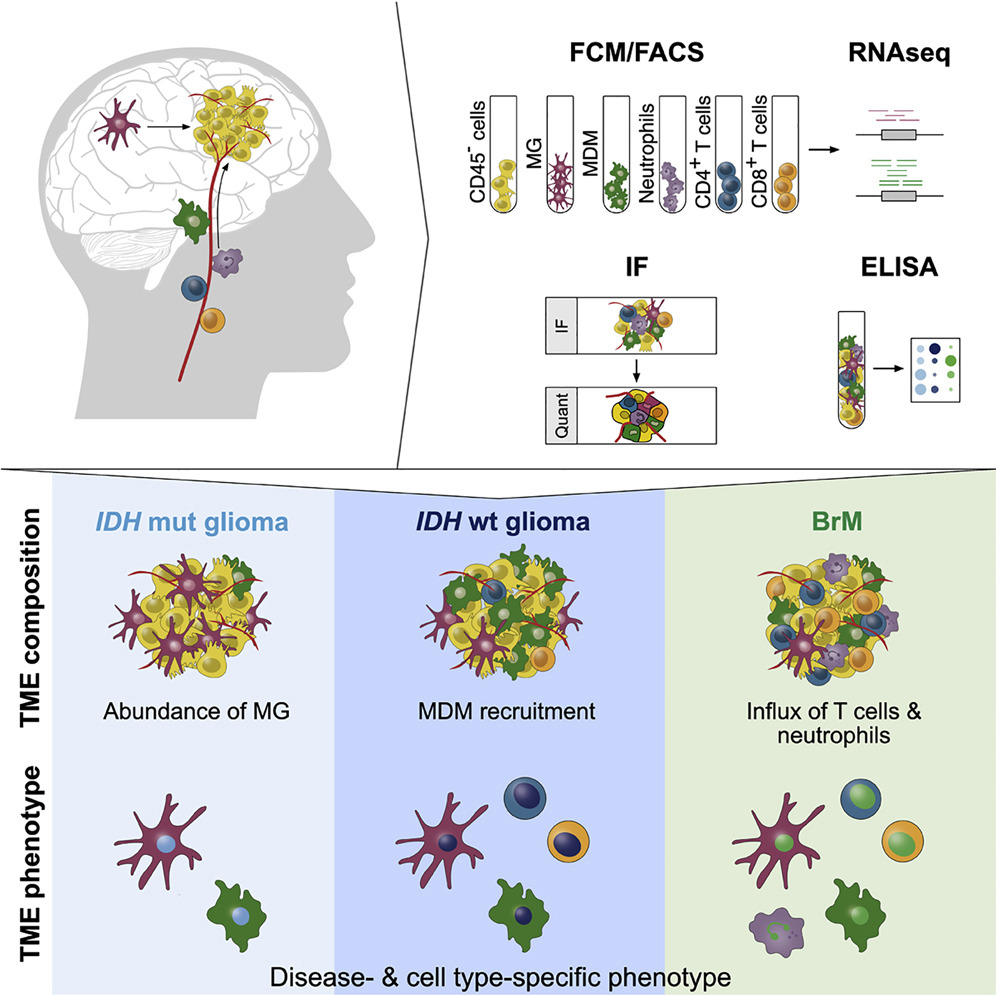 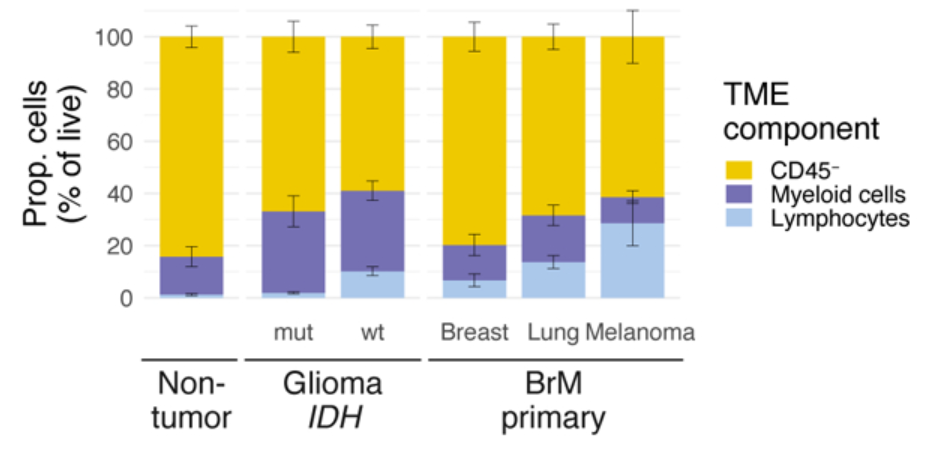 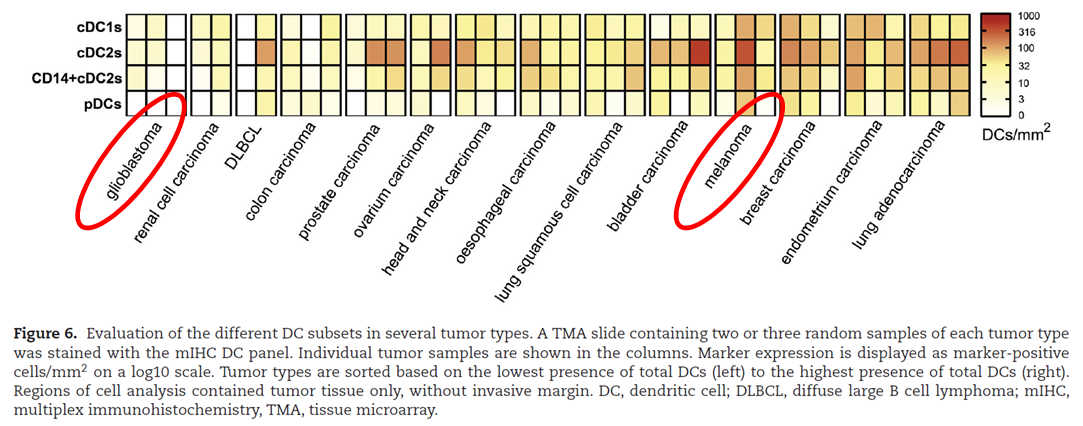 Immune Checkpoint Blockade
High Grade Glioma
Brain Metastases
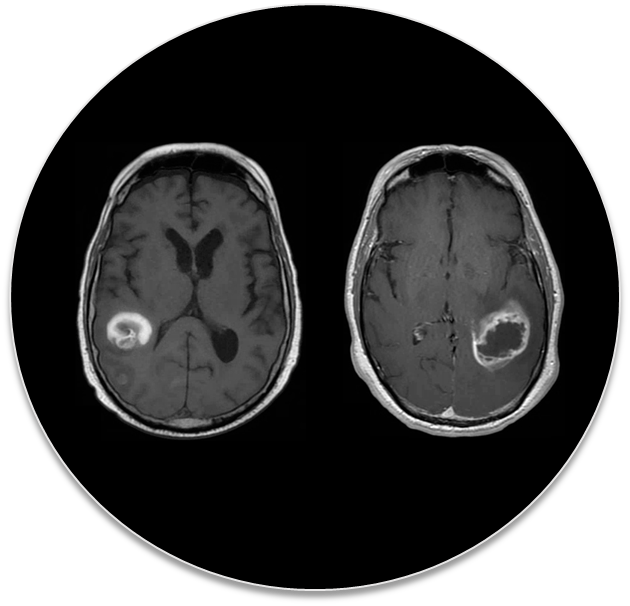 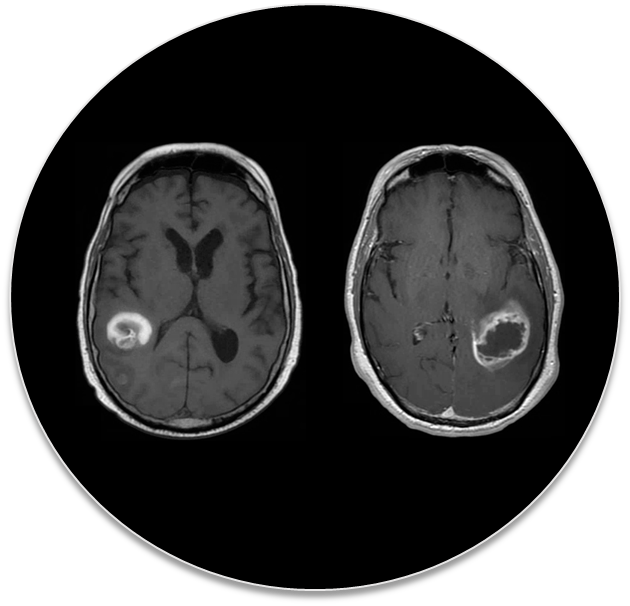 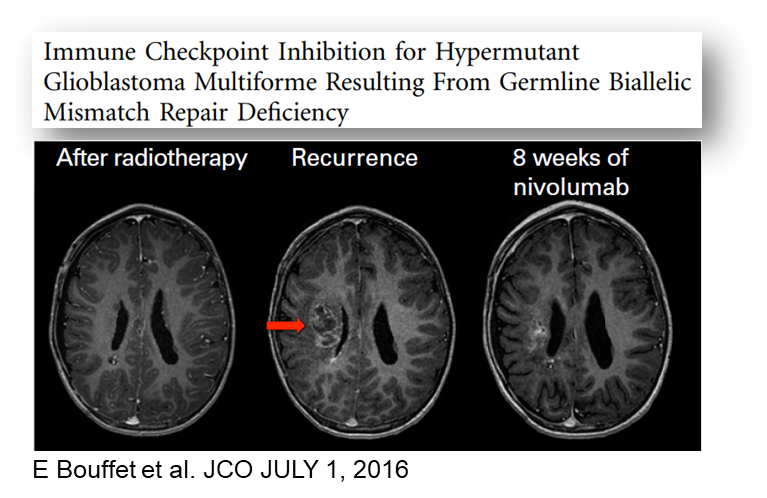 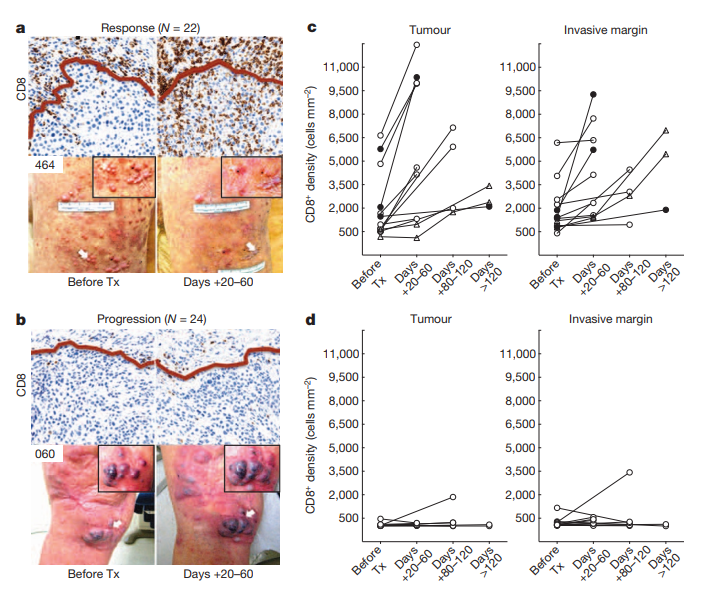 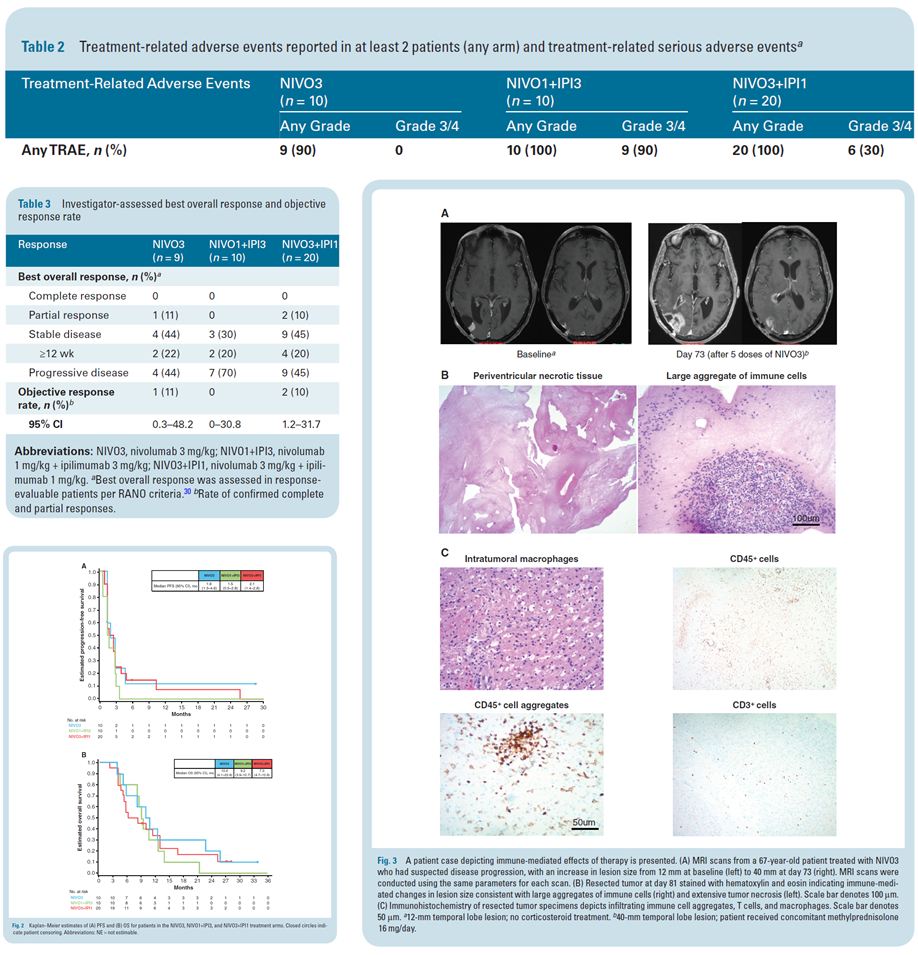 Tumeh P. et al. Nature 2014
Omuro A.et al. Neuro-Oncology 2017
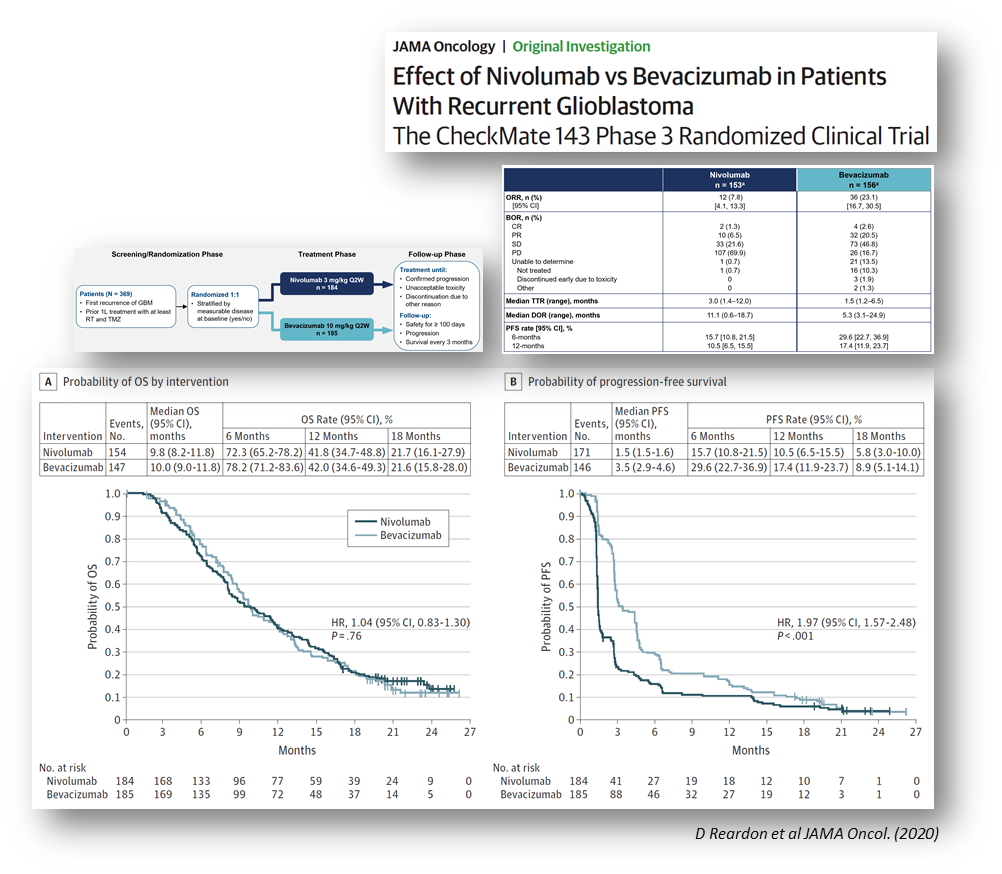 Immune Checkpoint Blockade
High Grade Glioma
Brain Metastases
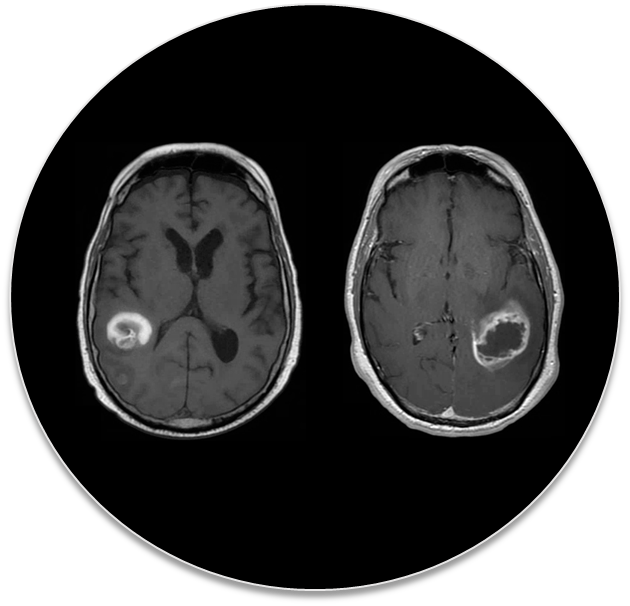 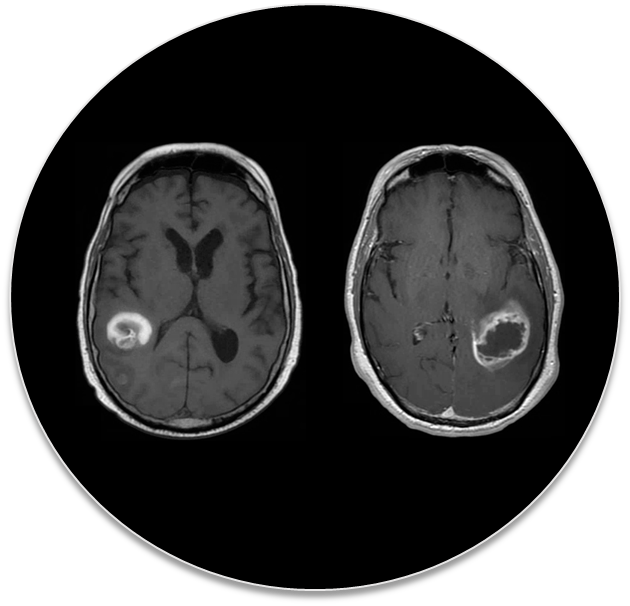 CheckMate204
& ABC trials
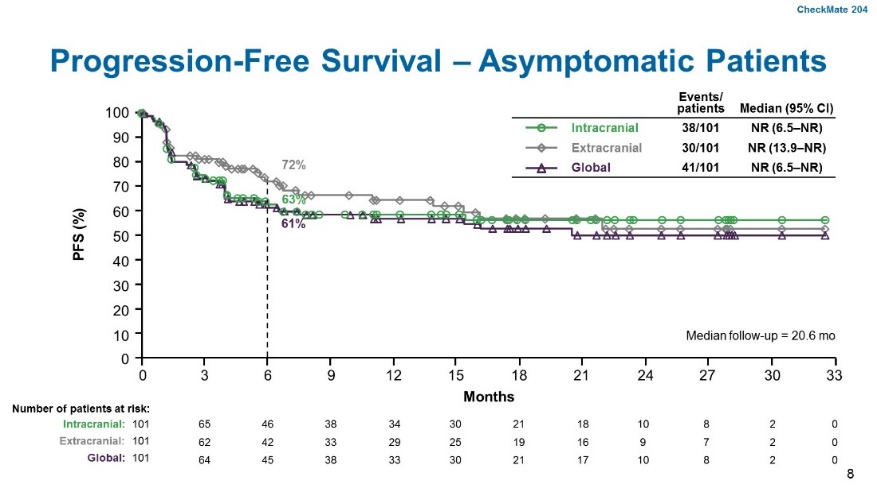 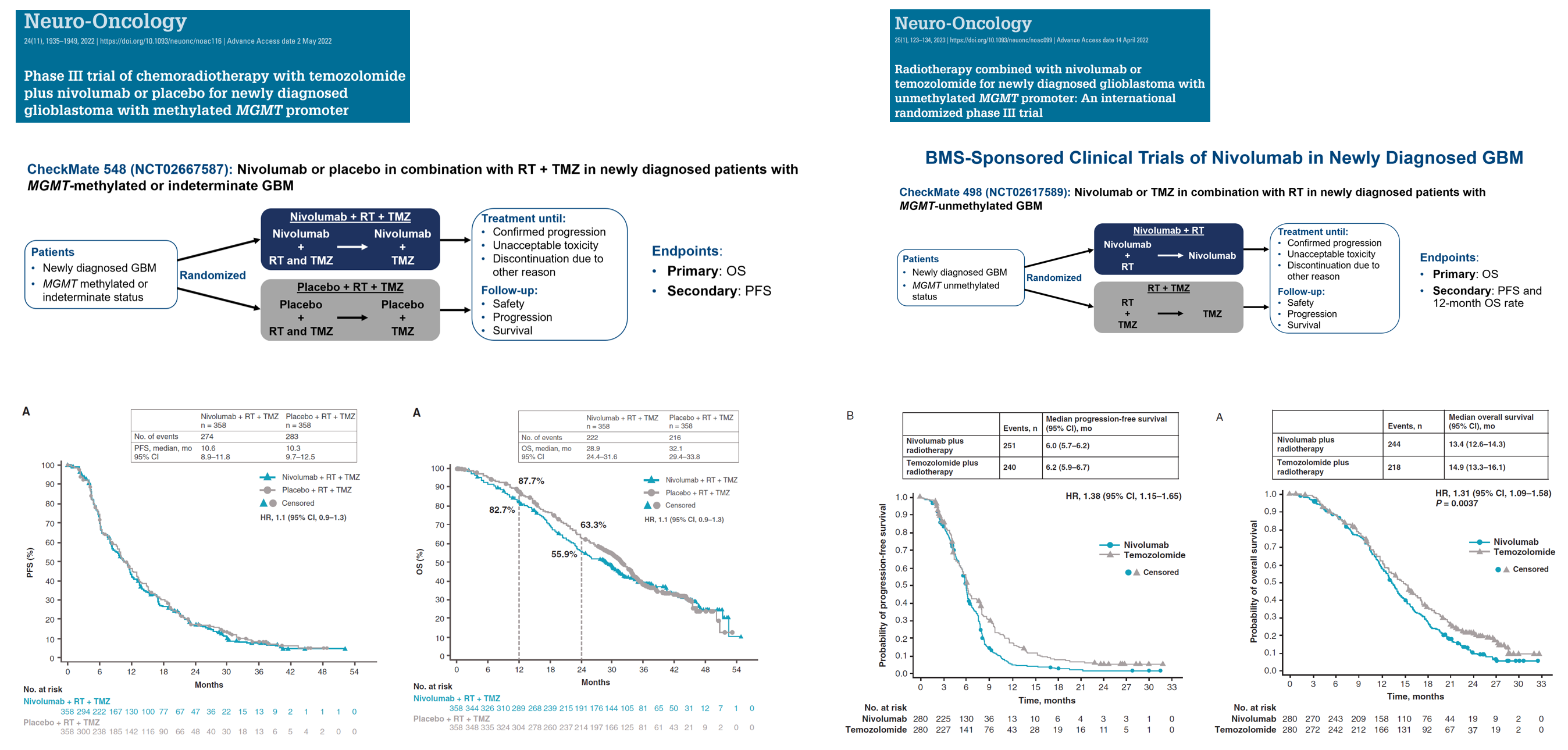 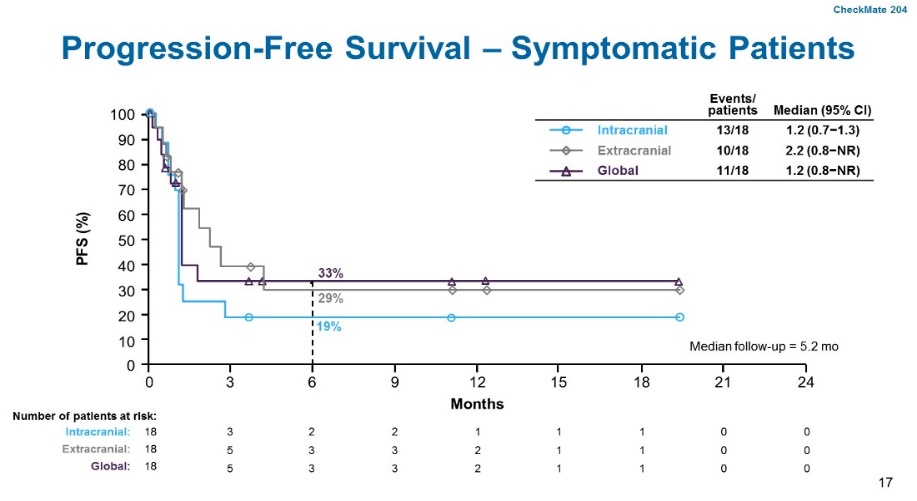 Tawbi et al. NEJM 2018; Long G. et al. Lancet Oncol. 2018
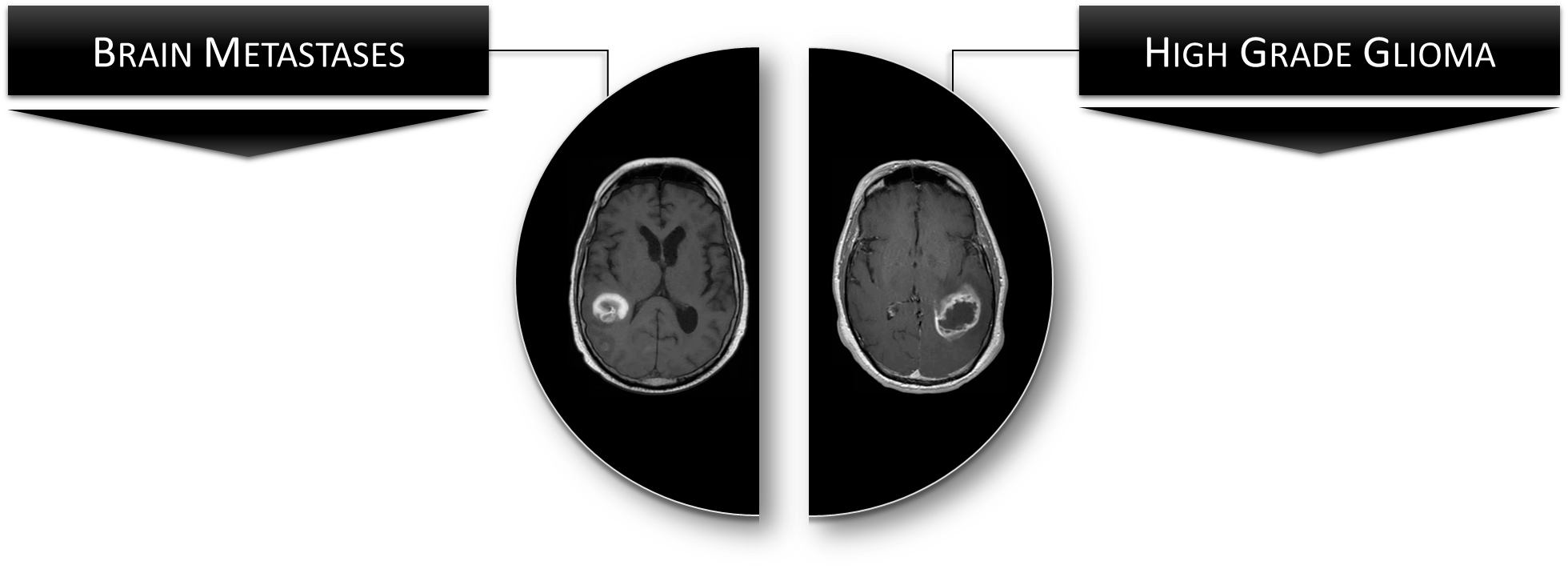 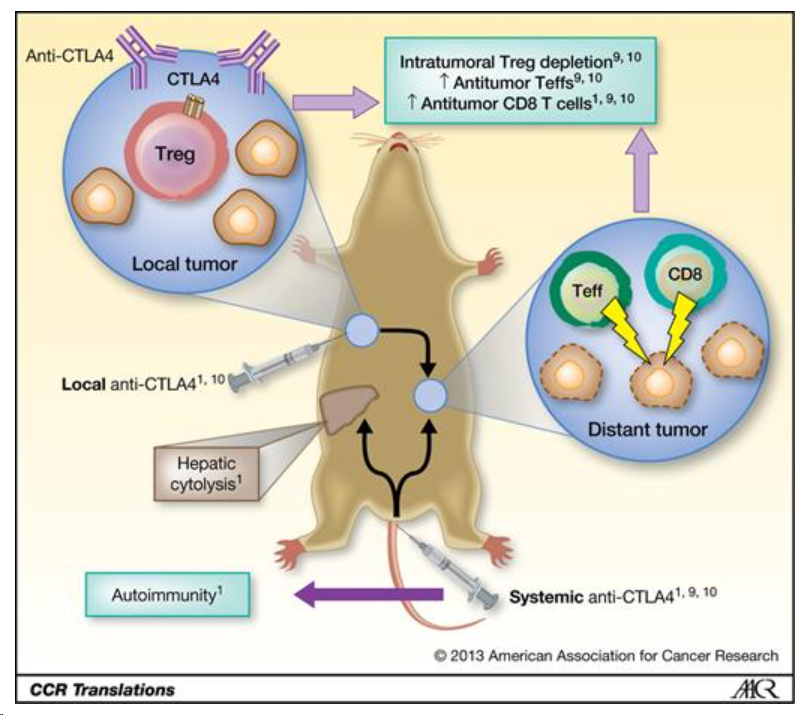 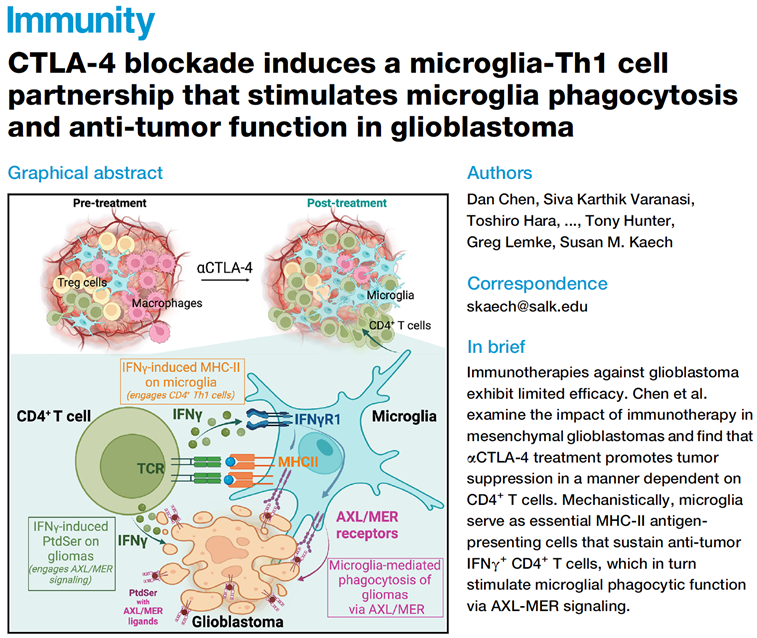 Marabelle A et al. J Clin Invest 2013; Fransen MF et al. Clin Cancer Res. 2013
Study Rational of the Glitipni trial program
Phase I clinical trial on the intracranial administration of autologous CD1c(BDCA-1)+/CD141(BDCA-3)+ myeloid dendritic cells in combination with ipilimumab and nivolumab in patients with recurrent high-grade glioma
Rational for the Glioma Intra-Tumoral Ipilimumab plus Nivolumab (GlITIpNi) multi-cohort adaptive phase I clinical trial:
Intra-cerebral administration of immune checkpoint mAb may results in a higher concentration & activity within the CNS (of particular interest for anti-CTLA4 mAb as immune-related toxicity is dose limiting following IV administration)
In preclinical models, intra-tumoral administration of anti-CTLA-4 mAb results in a superior risk/benefit ratio1,2
Intracranial administration can be complemented with low-dose IV-administration of nivolumab (: anti-PD-1 mAb; 10 mg Q2w IV) to achieve full PD-1 blockade on T-cells in the systemic circulation3,4 
Rational for including CD1c(BDCA-1)+/CD141(BDCA-3)+ myeloid dendritic cells (myDC):
Conventional DCs (cDC1 and cDC2) are pivotal in orchestrating the anti-tumor immune response (both in the tumor micro-environment and secondary lymphoid organs)4,5
Tumors evade eradication by the immune system by excluding cDC from their microenvironment or by induction of a tolerogenic cDC phenotype6
A clinical grade cDC cell product (classified as non-ATMP by EMA) can be obtained from PBMC by immuno-magnetic bead isolation using the CD1c(BDCA-1)+/CD141(BDCA-3)+ cell surface markers (following depletion of CD14+ and CD19+ cells)
Intratumoral injection of CD1c(BDCA-1)+/CD141(BDCA-3)+ myDC in combination with immune-checkpoint blockade, T-VEC, or AS01B was feasible/safe and resulted in durable responses in immune-checkpoint refractory tumors7-10
1 Marabelle A, etal. Clin Cancer Res 2013; 2 Fransen MF, et al. Clin Cancer Res 2013; 3 Schwarze JK, et al. Cancers (Basel) 2022; 4 Brahmer JR, et al. Journal of Clinical Oncology 2010; 4 Broz ML, et al. Cancer Cell 2014; 5 Biinnewies M. et al Cancer Cell; 2019; 6  Spranger S, et al Cancer Cell 2017; 7 Schwarze JK et al.Vaccines (Basel) 2020; 8 Schwarze JK et al. J Immunother Cancer. 2022; 9  Tijtgat J. et al. J Immunother Cancer. 2024; 10 Vounckx M. et al. Cancer Immunol Immunother. 2024
Clinical Trial Design & Patient Enrollment
Primary endpoint: safety/feasibility; Phase I design: 3+3, with cohort expansion when considered appropriate
Eligibility: recurrent high-grade glioma (excl. 1p/19q LOH glioma; following prior surgery, RT and TMZ), no need for supra-physiological dosing of steroids
Baseline Demographics and Prior Therapy
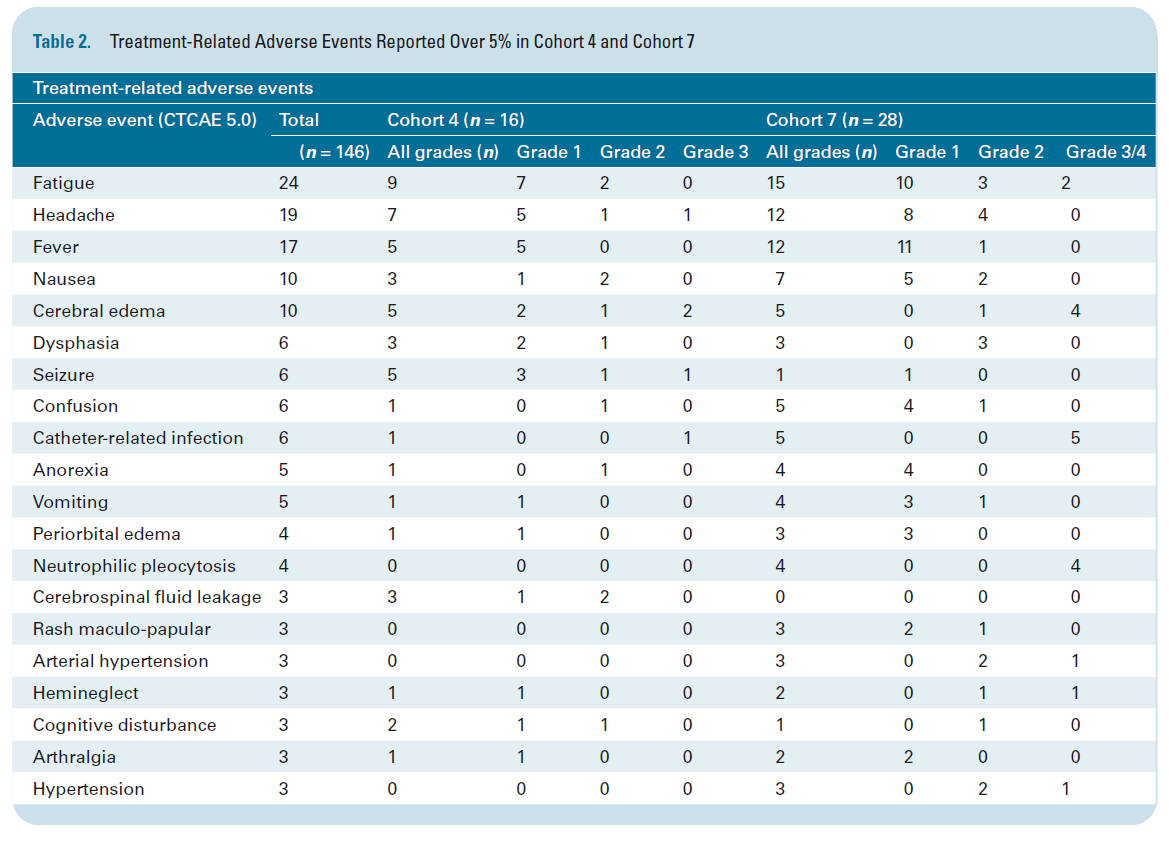 Adverse Events (Cohort-7)
Sterile neutrophilic pleocytosis, fever (G1), neurological deterioration (G2) – SAE (hospitalization, antibiotic therapy)
Dose level iCav Ipilimumab = 10mg: 2 out of 11 pts (18%); 5mg: 1 out of 6 pts (16%); 1mg 0 out of 9 pts 
Full recovery in all cases (steroids used in 1 pt)
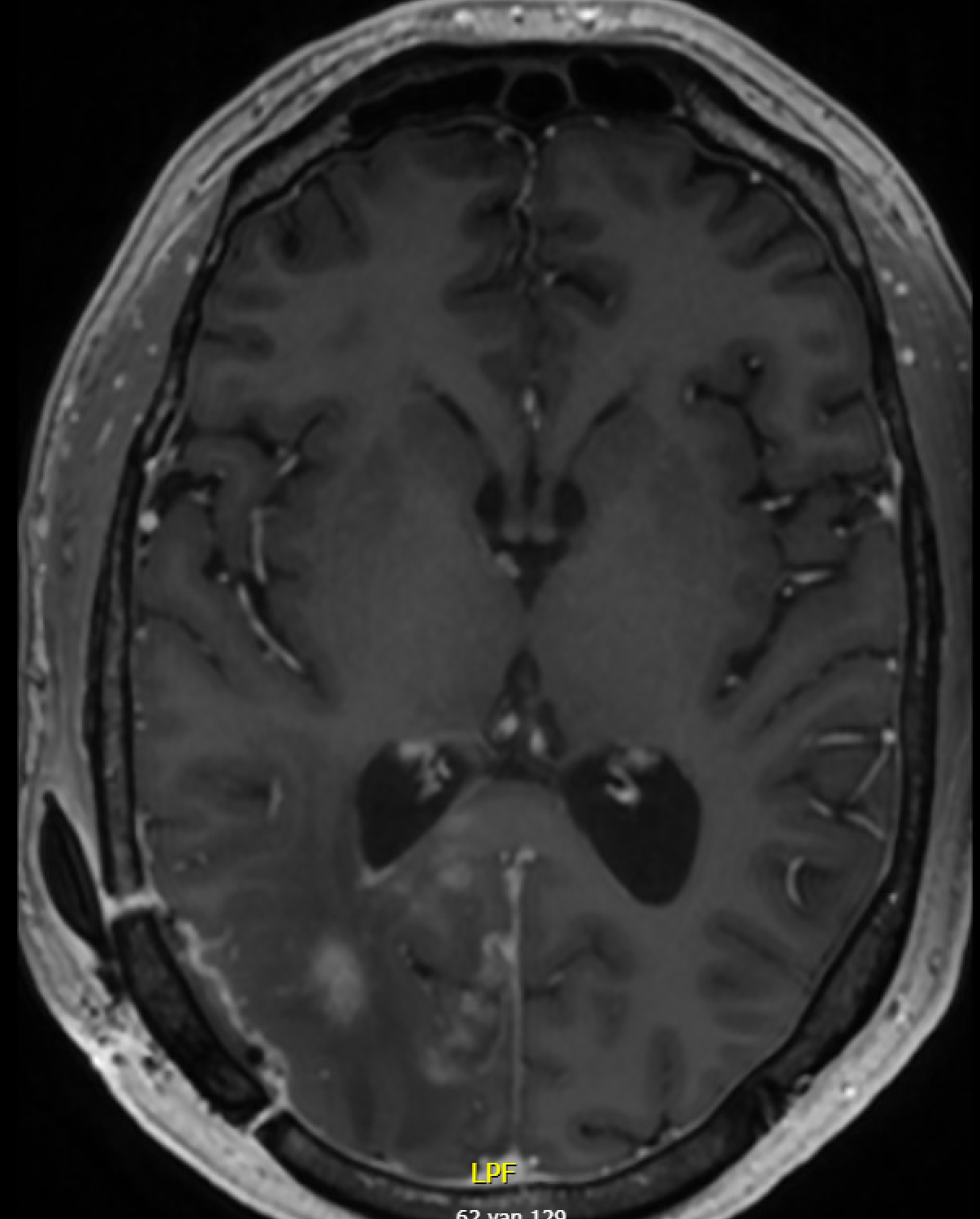 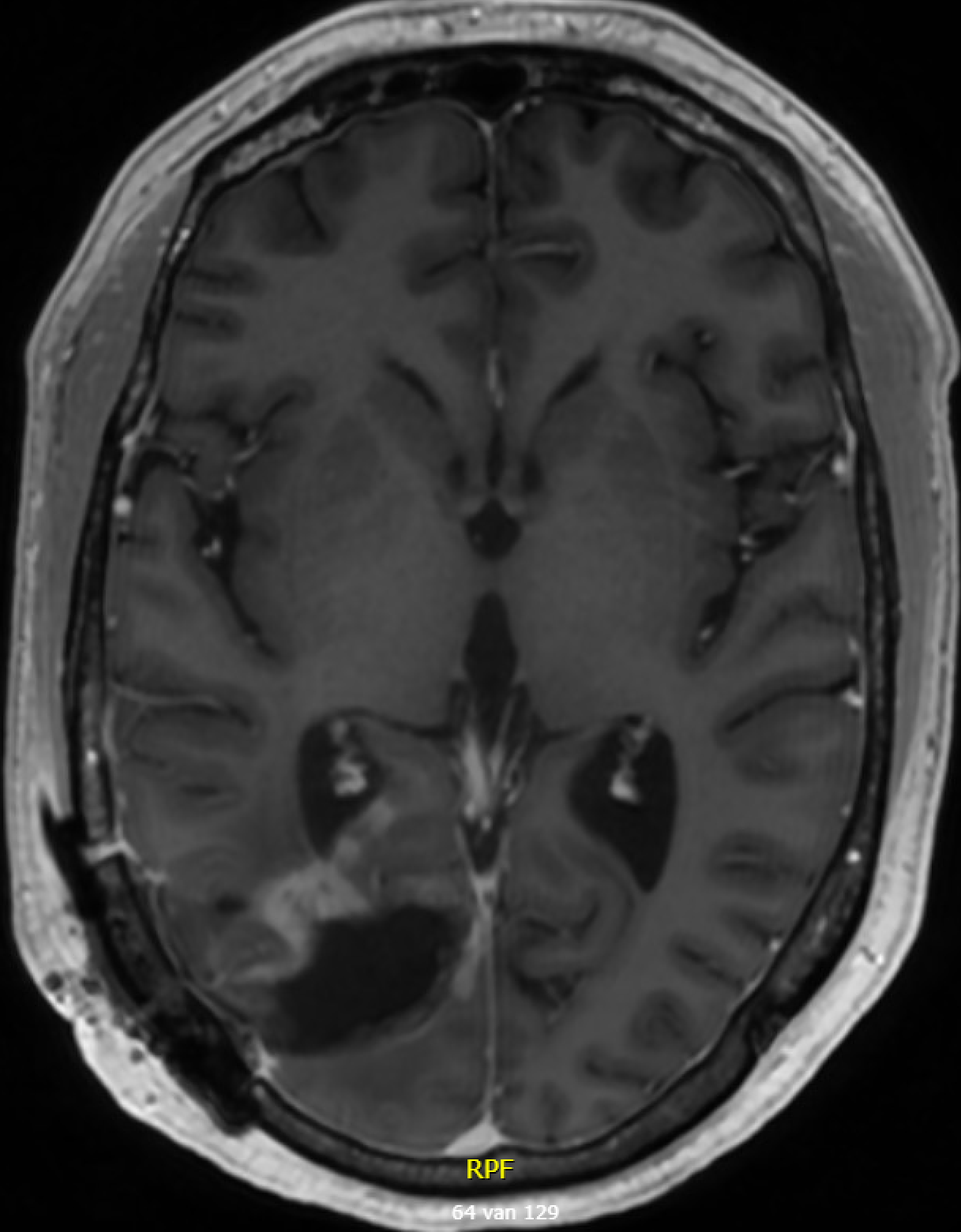 Case Illustration: 44yM, IDH1wt glioblastoma, PD following resection, RT(60Gy)/TMZ and 6 cycles adj TMZ
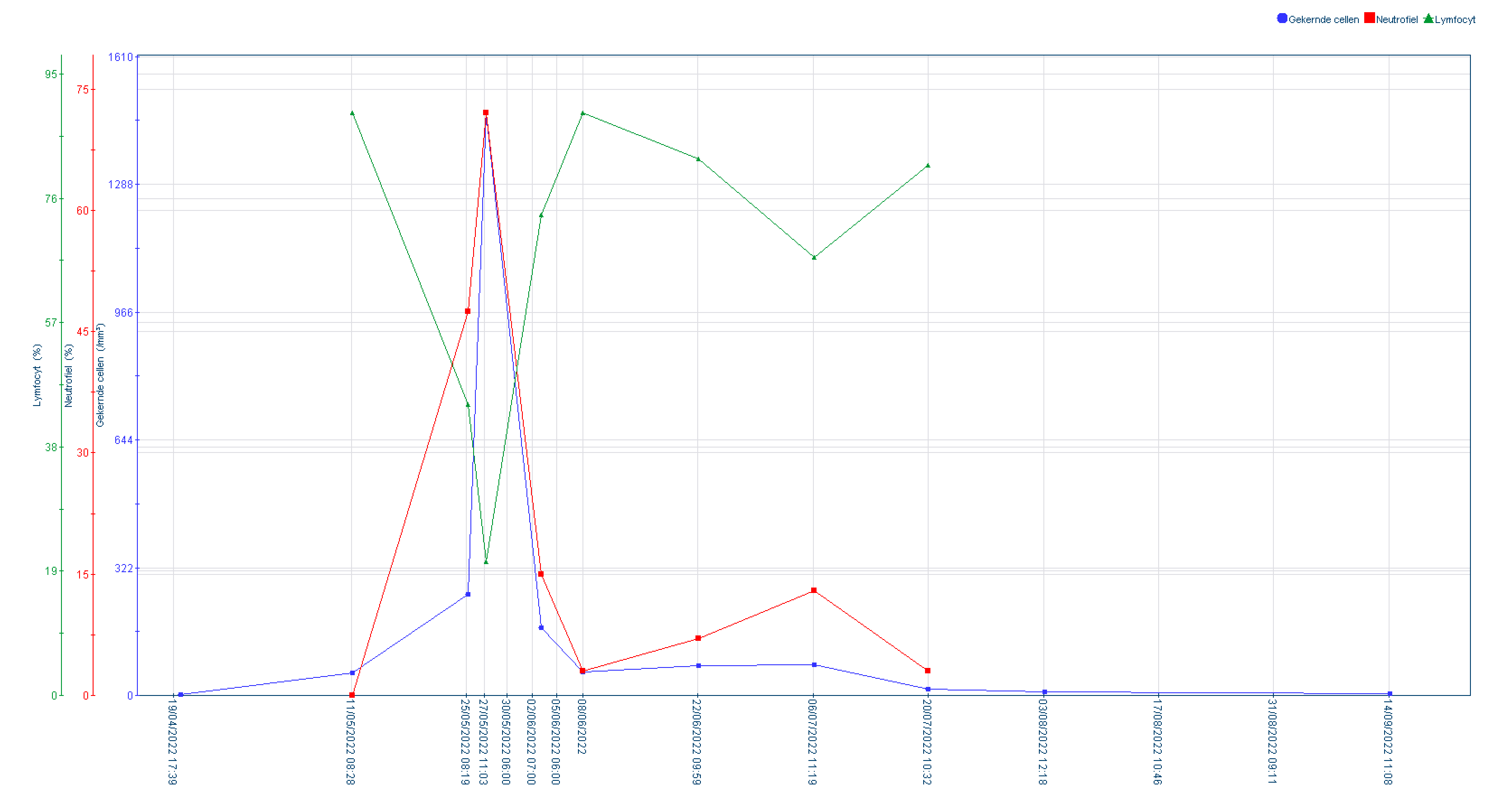 8 JUN 2022
11 MAY 2022
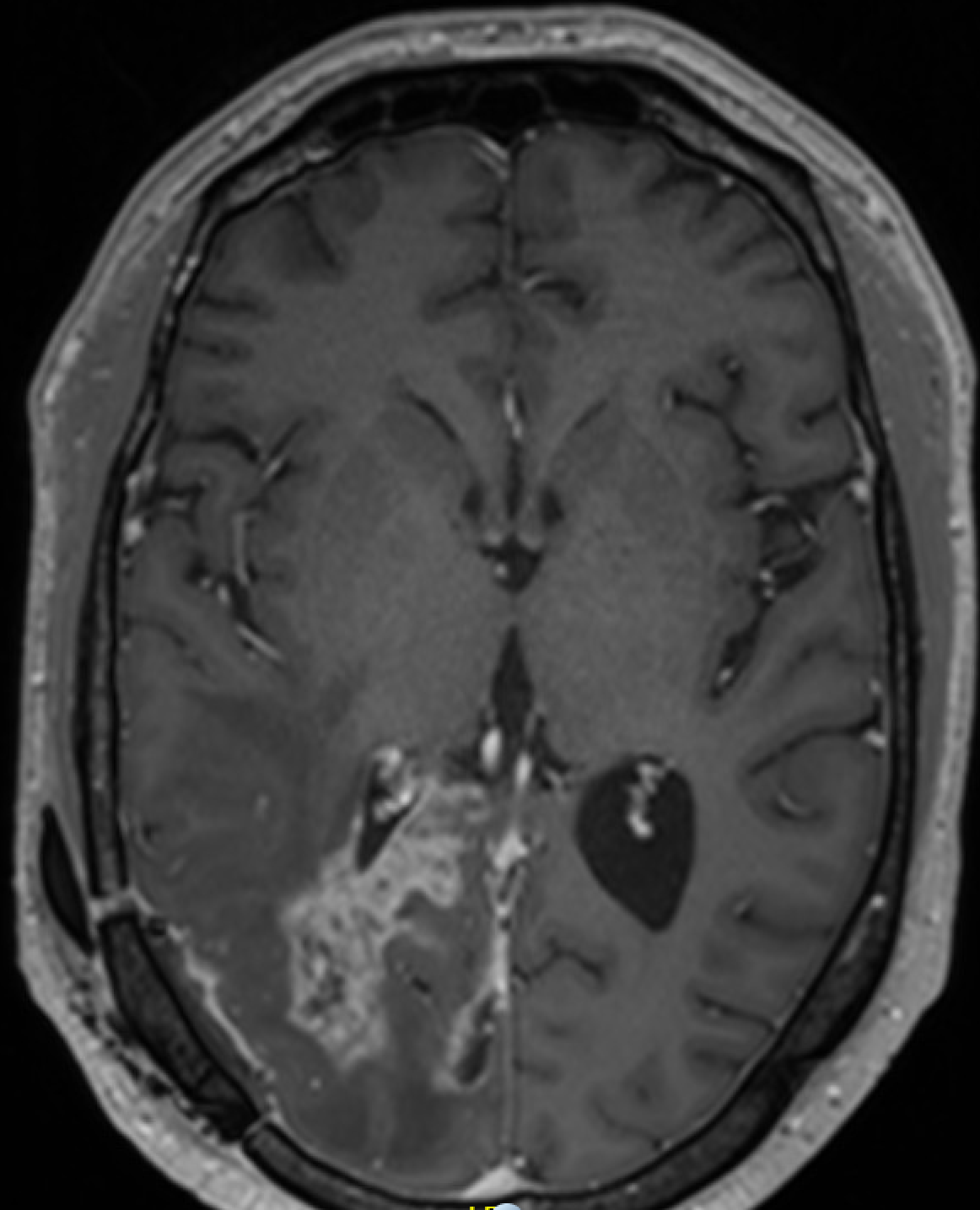 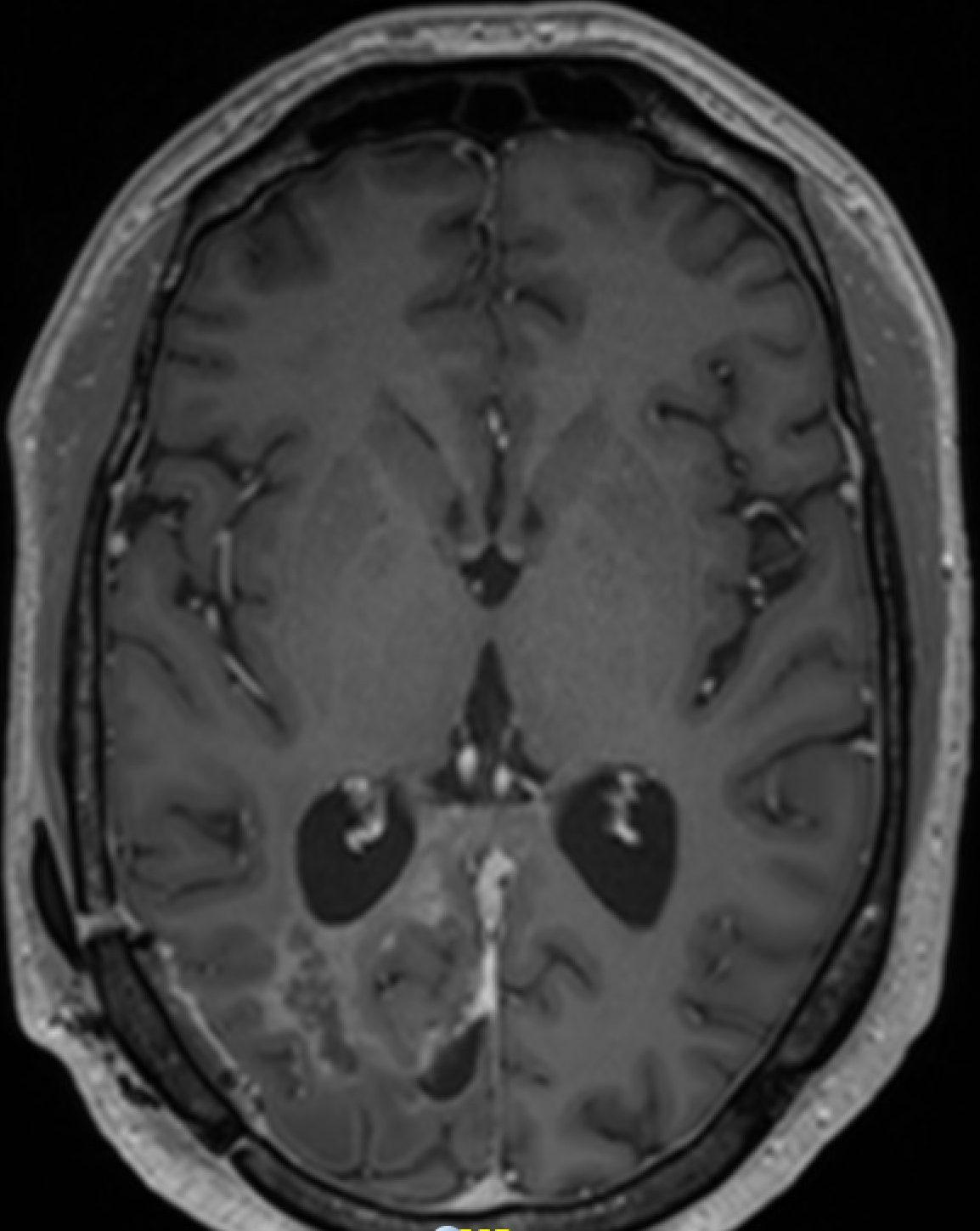 17 JUL2022
31 AUG 2022
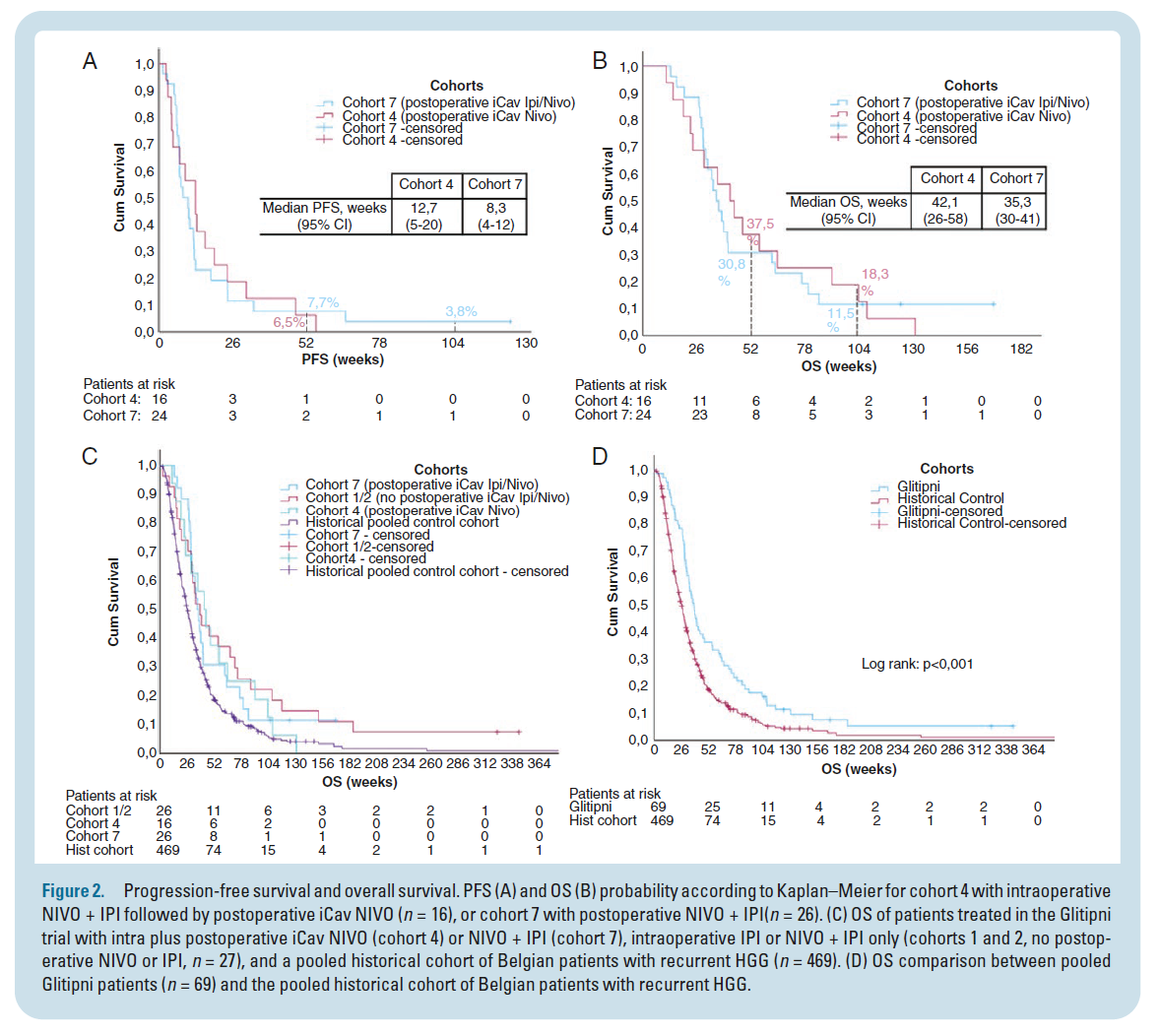 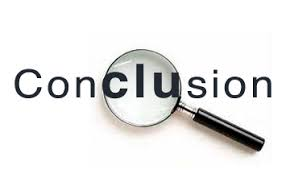 Intracaranial administration of PD-1 and CTLA-4 blocking mAb may improve OS in patients with resectable recurrence of a high-grade glioma
Postoperative intracavitary administration of ICB mAb’s is unlikely to improve outcome
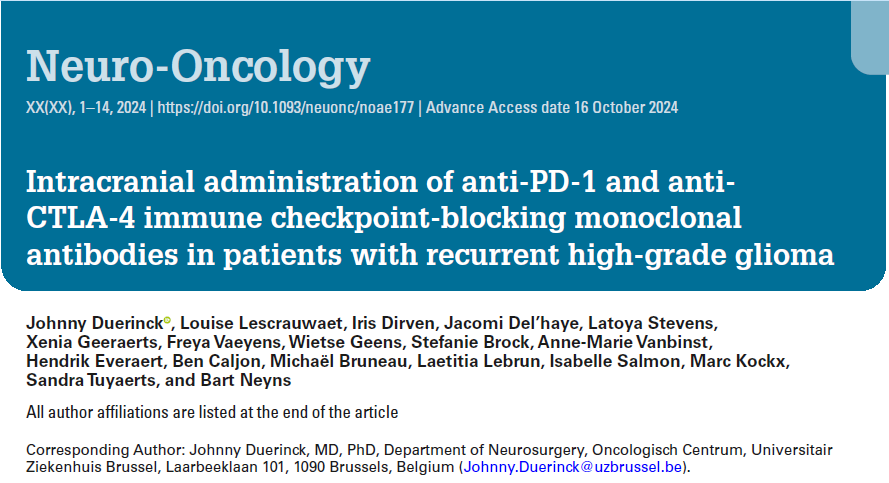 Presentation Number 441O
A phase I clinical trial on the intracranial administration of autologous CD1c(BDCA-1)+ /CD141(BDCA-3)+ myeloid dendritic cells (myDC) in combination with ipilimumab (IPI) and nivolumab (NIVO) in patients with recurrent high-grade glioma (rHGG)
Bart Neyns1, Iris Dirven1, Louise Lescrauwaet2, Manon Cammaert1, Wietse Geens2, Xenia Geeraerts1, Latoya Stevens1, Stefanie Brock3, Mark Kockx6, Hendrik Everaert4, Anne-Marie Vanbinst5, Sandra Tuyaerts1, Johnny Duerinck2
Departments of medical oncology1, neurosurgery2, pathology3, nuclear medicine4, and radiology5 of the Universitair Ziekenhuis Brussel, Brussels, Belgium,  and CellCarta6, Antwerp, Belgium
Bart.Neyns@uzbrussel.be
Universitair Ziekenhuis Brussel (UZ Brussel)
Brussels, Belgium
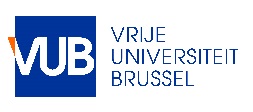 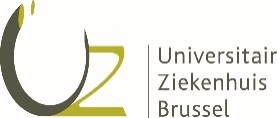 Adverse Events
There were no grade 5 or Suspected Unexpected Serious Adverse Reactions (SUSARs)
No patient required corticosteroid therapy (or other immunosuppressive treatment) for management of immune-related adverse events
Early symptomatic progression benefitting long-term from low-dose bevacizumab*
Case Illustration: 62y Male, glioblastoma (IDHwt, TERTMUT, NF1MUT, MGMTpromoterunmeth)
Complete resection followed by RT (30x2Gy ) + TMZ, and adjuvant 3x TMZ 5/28d
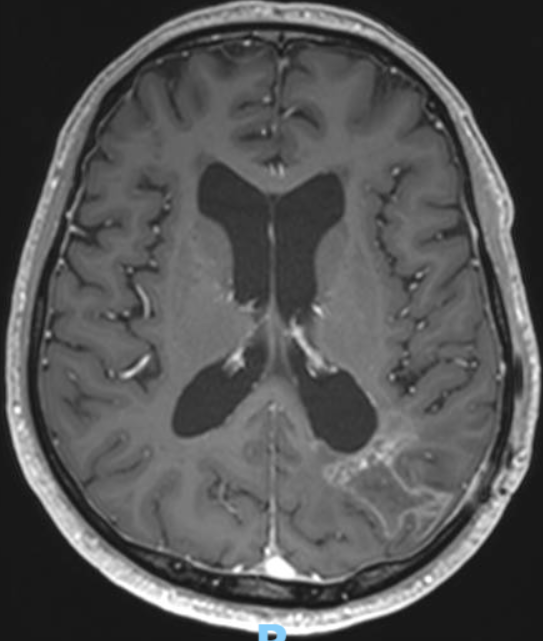 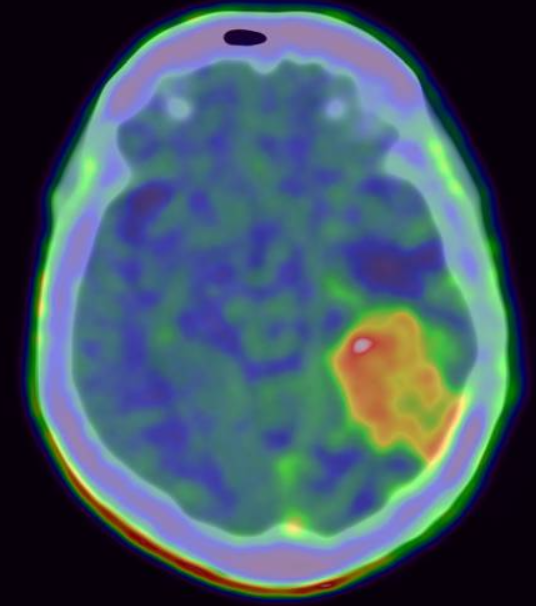 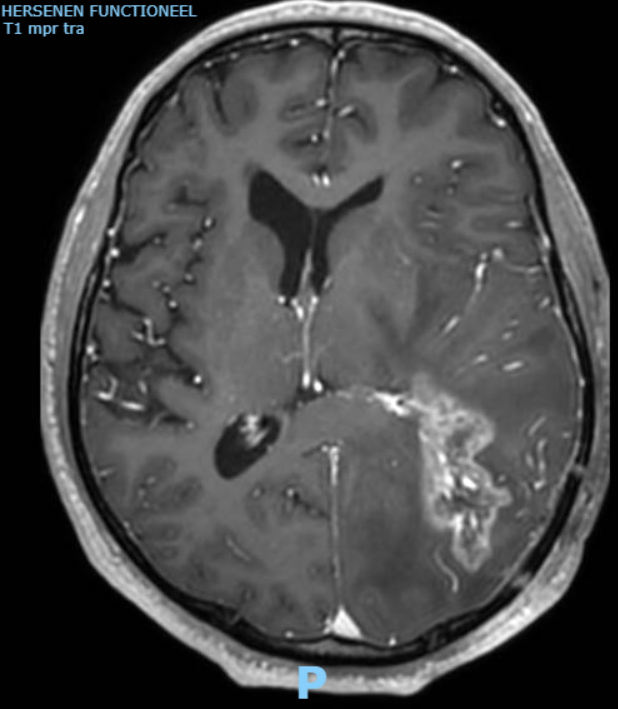 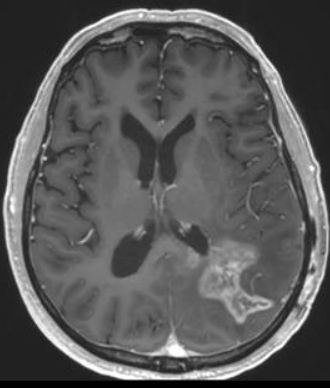 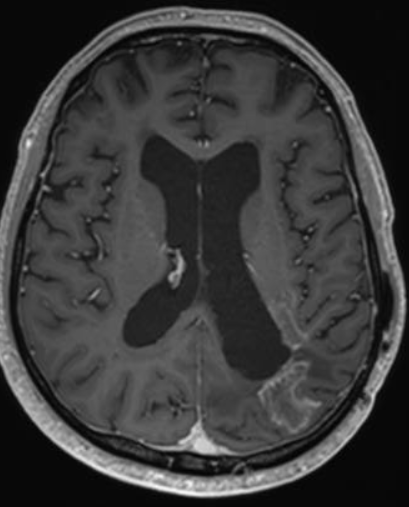 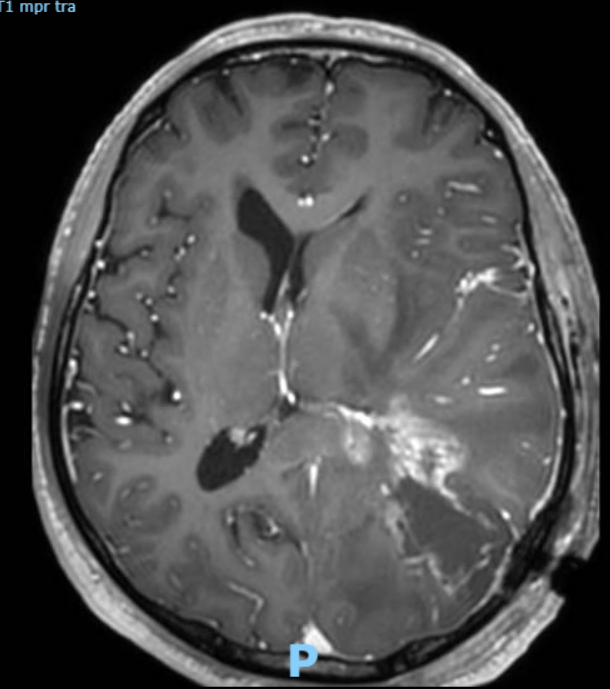 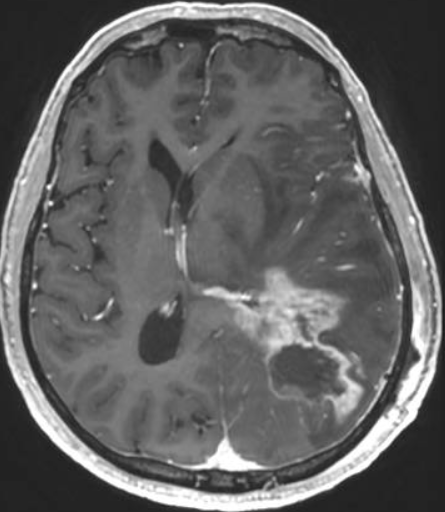 FET-PET
Axial Gd-T1 MRI
Day -5
Day +1
Day +17
Week 
6
Week 
14
Week 
51
Resection +
Nivo 10 mg
Ipi 5mg
20 106 myDC
Methylprednisolone 40 mg IV BID
14d-taper 
to 8 mg QD
Bevacizumab 400 mg IV followed by 100 mg Q4w
* J. Tijtgat et al. Cancers (Basel). 2023 Apr 29;15(9):2560.
Progression-Free Survival (PFS-2)
Time to first progression on MRI of the brain + PFS2 on low-dose bevacizumab for responders (Cohort 5/6: 4 patients; Cohort-1/2/4/7: 10 patients)
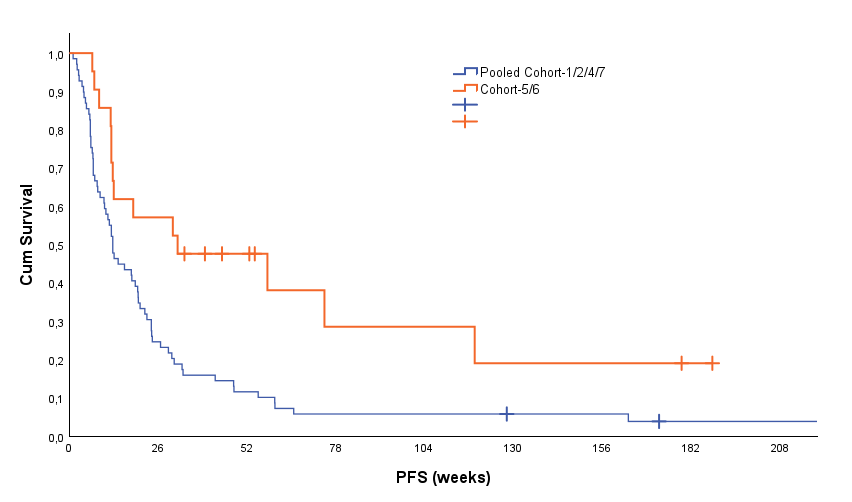 Log Rank p .003 *
*: descriptive p-value
Progression-Free Survival
Time to first progression on MRI of the brain
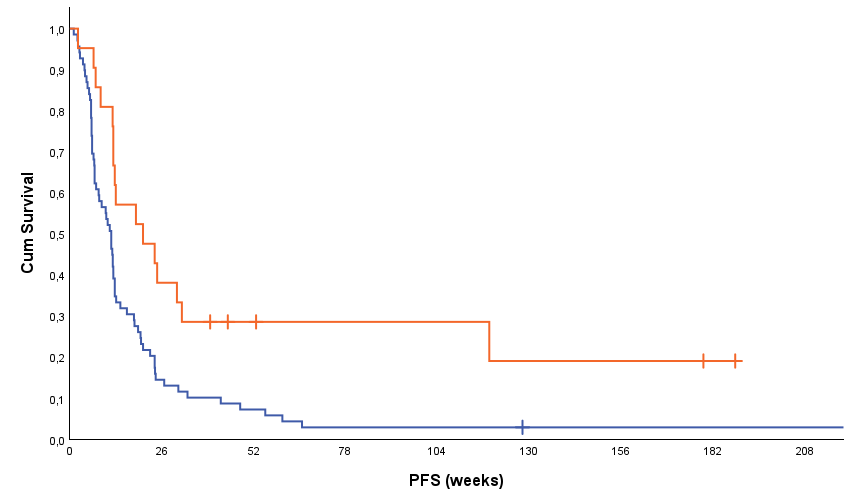 Log Rank p .005 *
*: descriptive p-value
Overall Survival
Time to death or latest follow-up
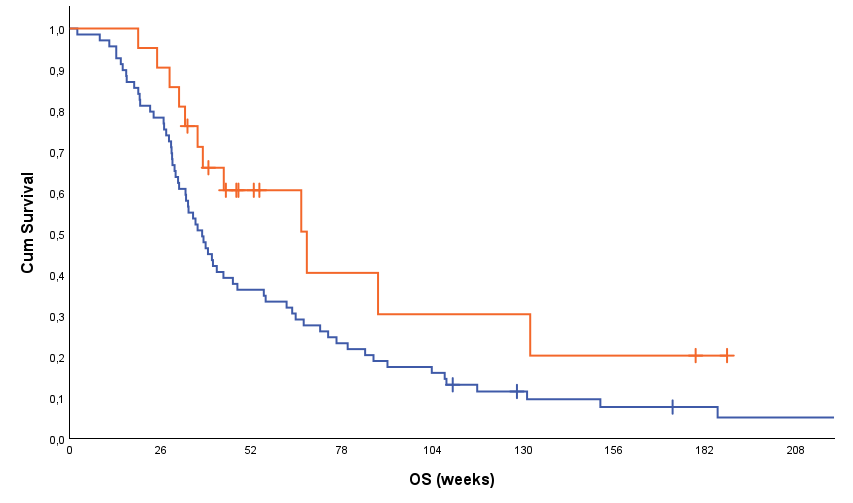 Log Rank p .046 *
*: descriptive p-value
Conclusions
Phase I clinical trial on the intracranial administration of autologous CD1c(BDCA-1)+/CD141(BDCA-3)+ myeloid dendritic cells in combination with ipilimumab and nivolumab in patients with recurrent high-grade glioma
The investigated intracranial administration of IPI and NIVO pus CD1c(BDCA-1)+/CD141(BDCA-3)+ myeloid dendritic cells is feasible and associated with an acceptable safety profile
No treatment limiting toxicity defined (low-incidence/-severity of immune-related adverse events)
Postoperative intracavitary NIVO associated with a risk for bacterial colonization of the Ommaya reservoir and bacterial meningitis
Early indication suggesting a potential beneficial effect on survival
Intracerebral myDC may improve survival (as opposed to postoperative intra-cavitary NIVO +/- IPI) deserving further investigation
Low-dose bevacizumab provided additional durable PFS beyond first progression in a subgroup of patients
Perspectives/opportunities
Investigation of predictive/prognostic glioma tissue and myDC biomarkers is ongoing and may help to guide patient selection
Investigation of the nature and tumor-antigen specificity of the lymphocytes present in the CSF
Neo-adjuvant IV followed by per- and postoperative IPI/NIVO is under investigation (Neo-Glitipni, NCT06097975) and may serve as a future backbone for adding-on CD1c(BDCA-1)+/CD141(BDCA-3)+ myeloid dendritic cells
High Grade Glioma
Brain Metastases
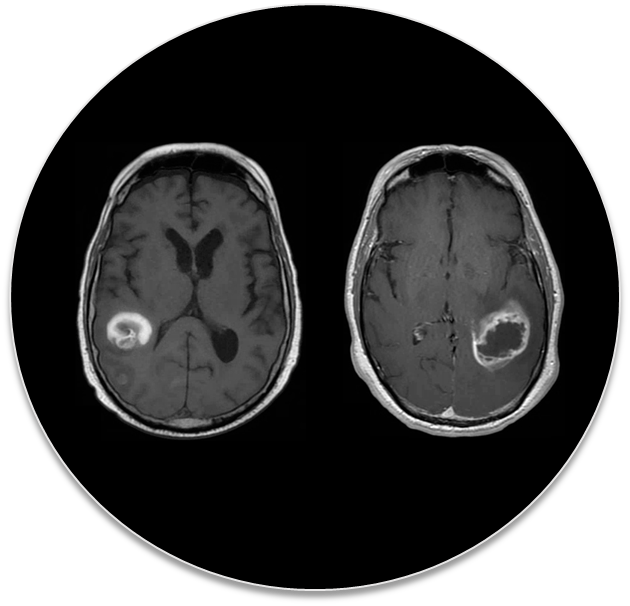 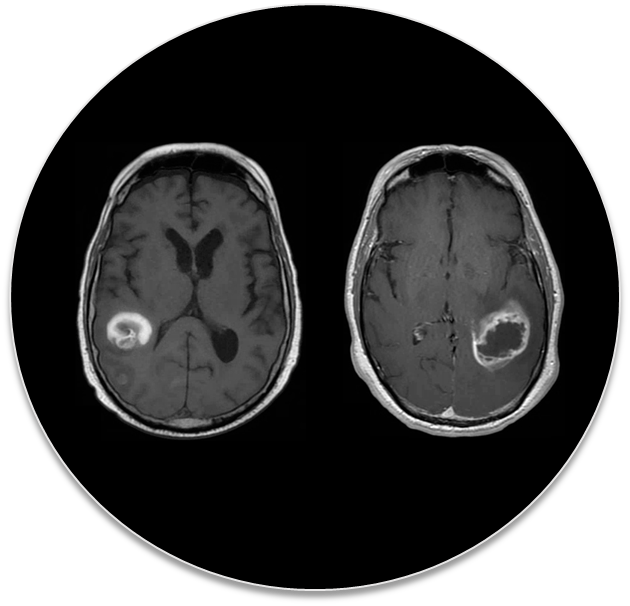 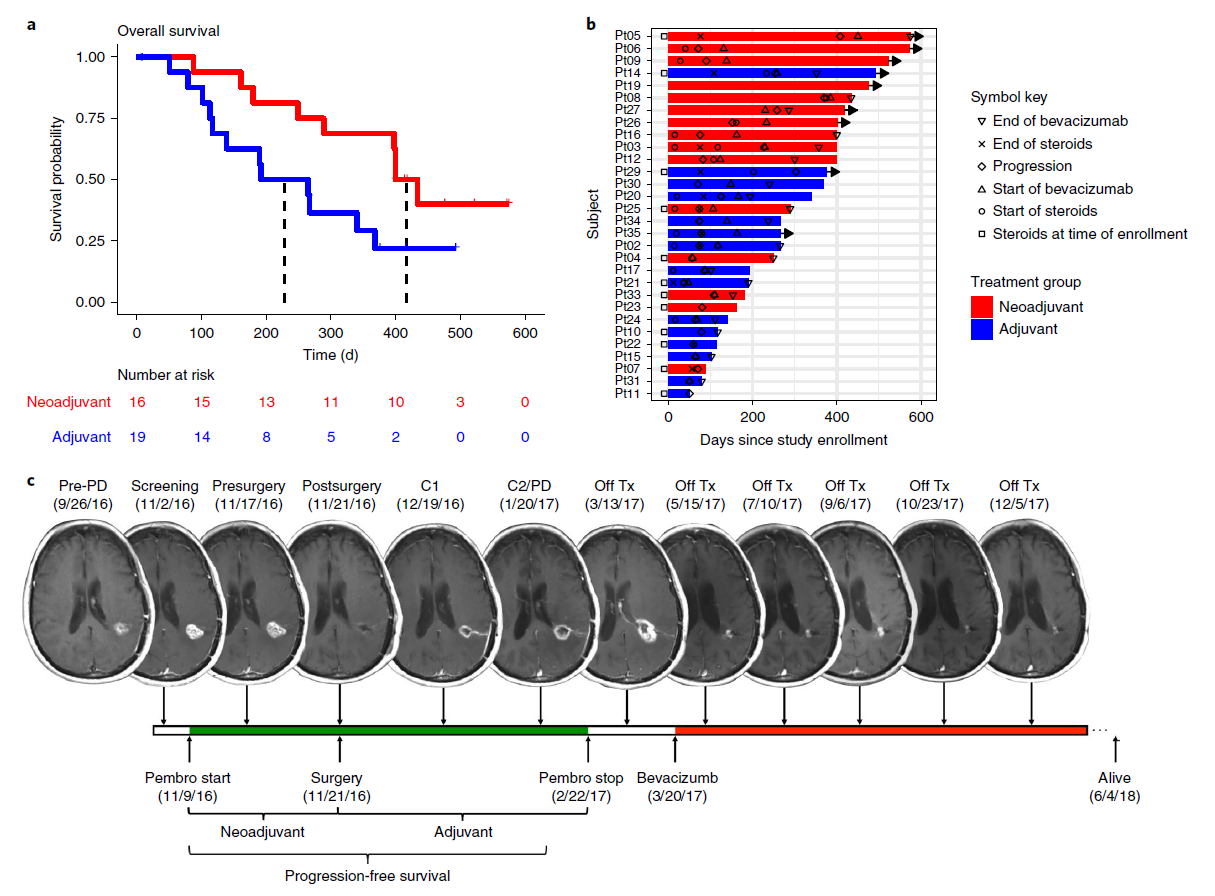 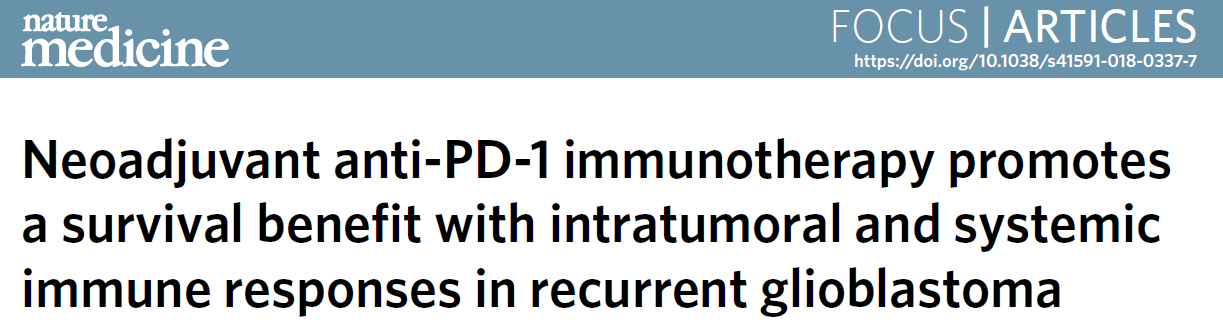 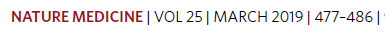 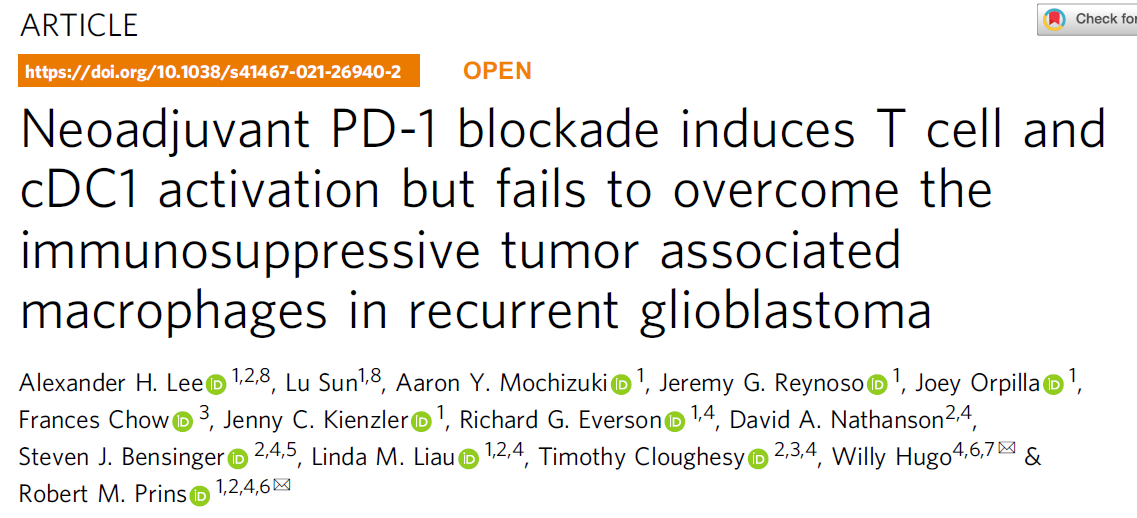 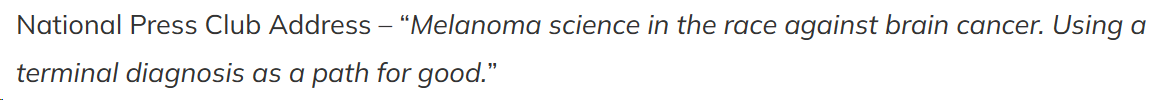 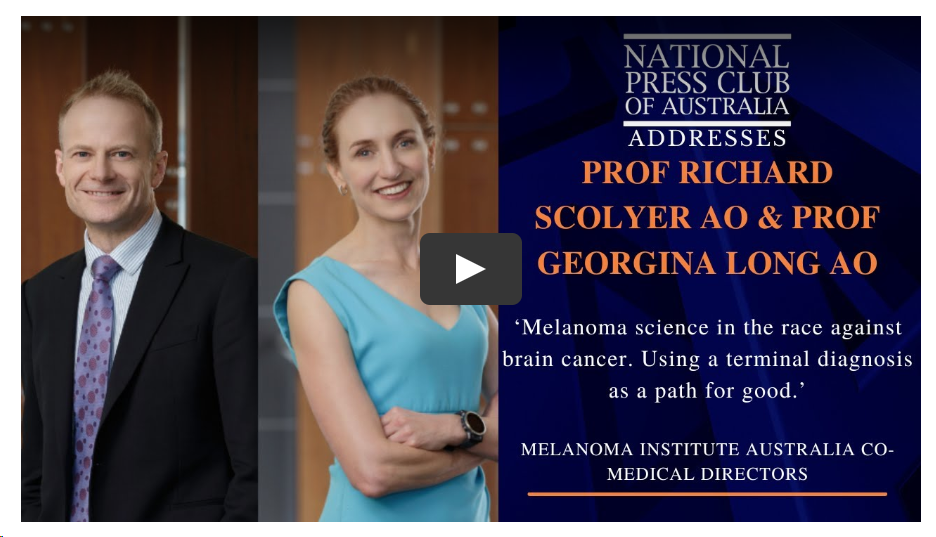 https://melanoma.org.au/news/melanoma-science-race-against-brain-cancer-national-press-club/
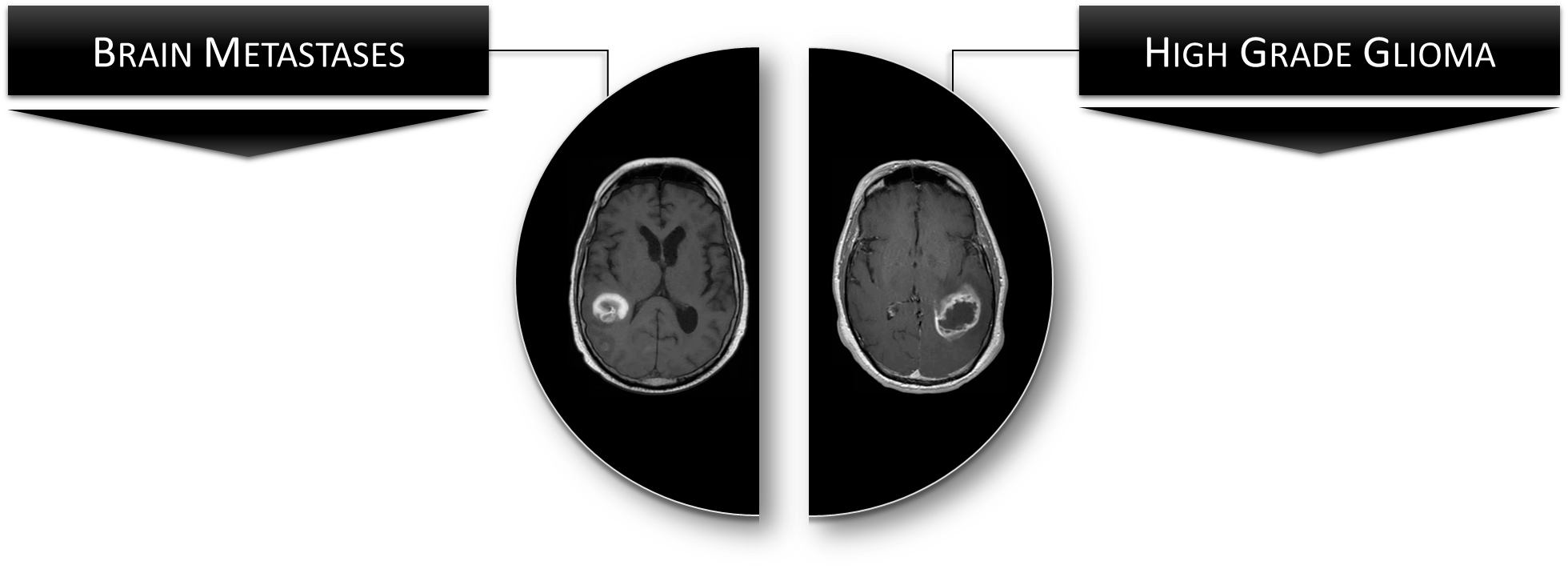 Ongoing
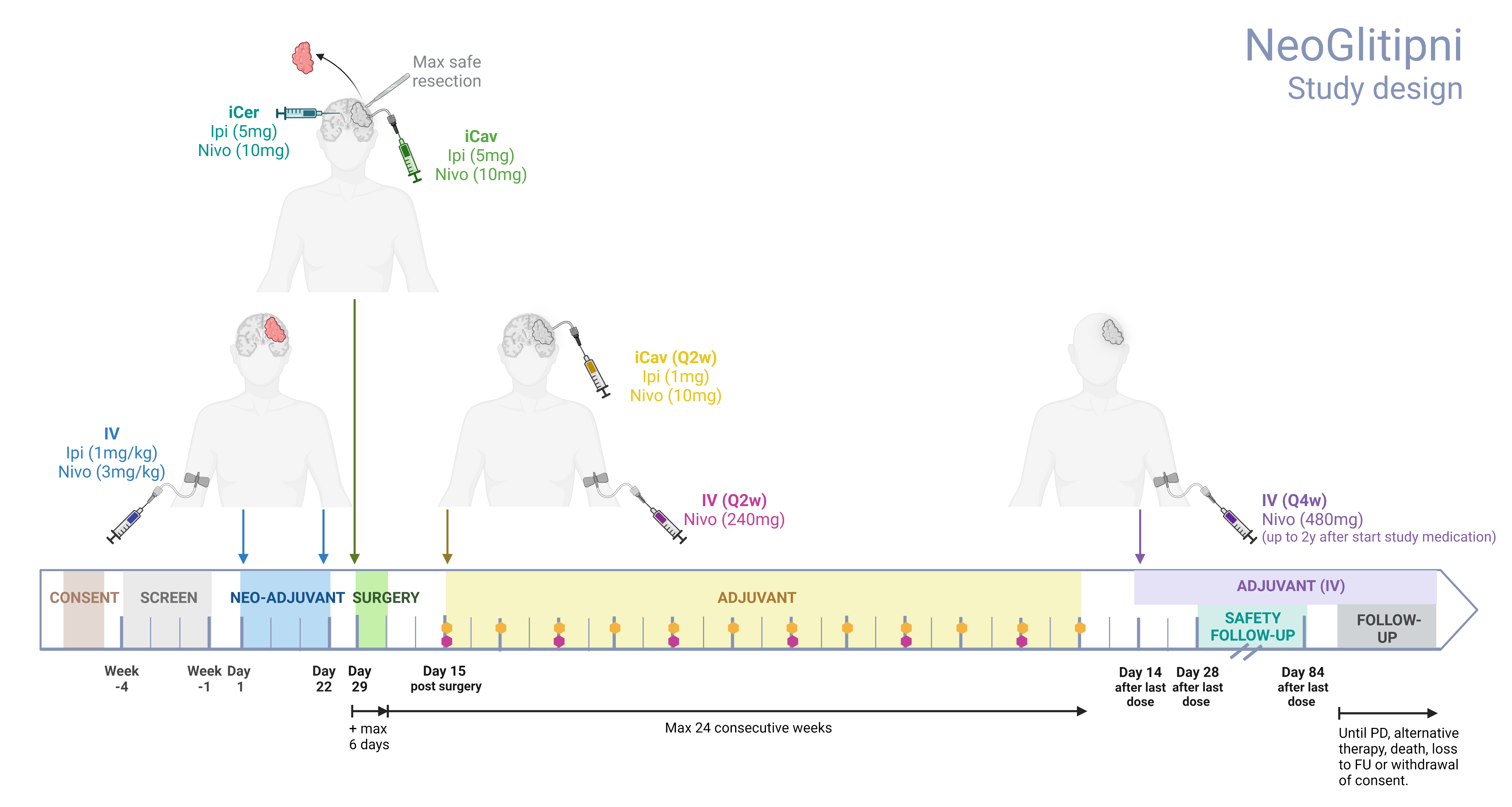 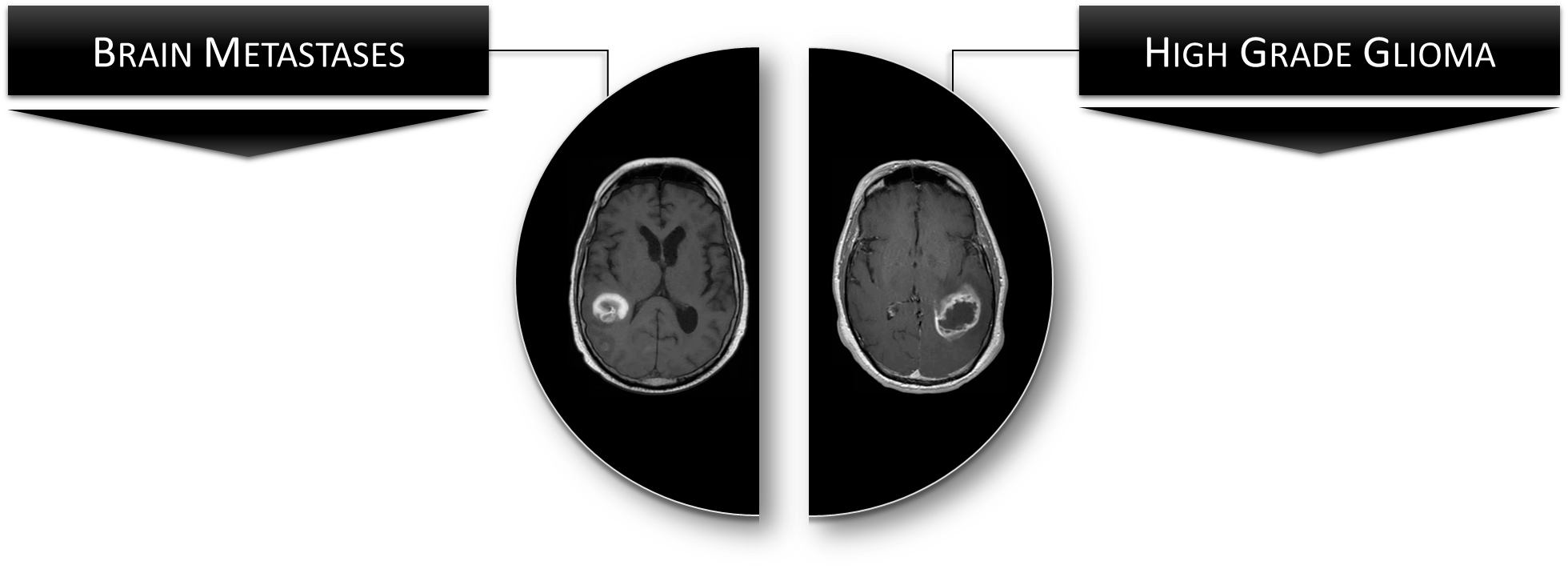 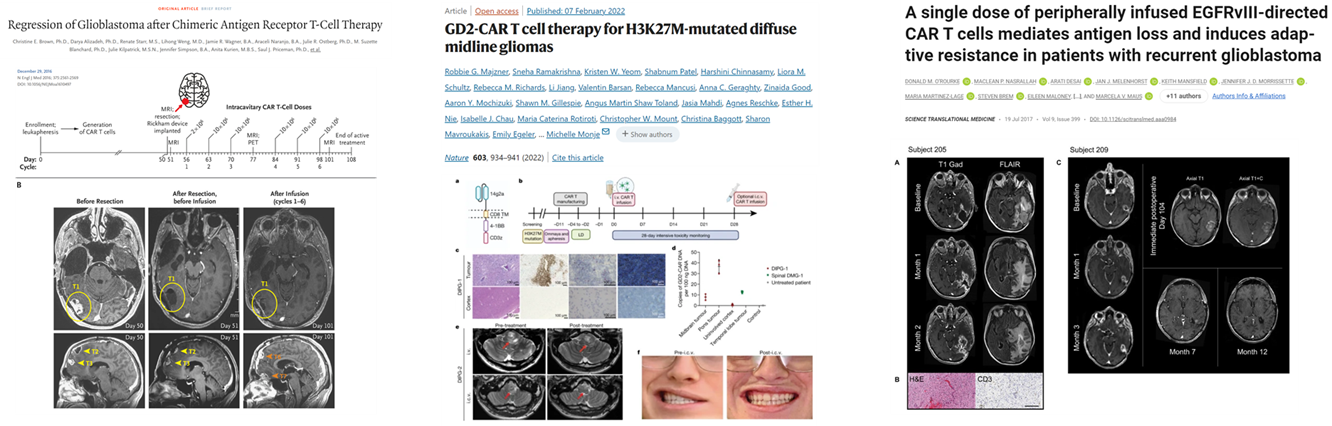 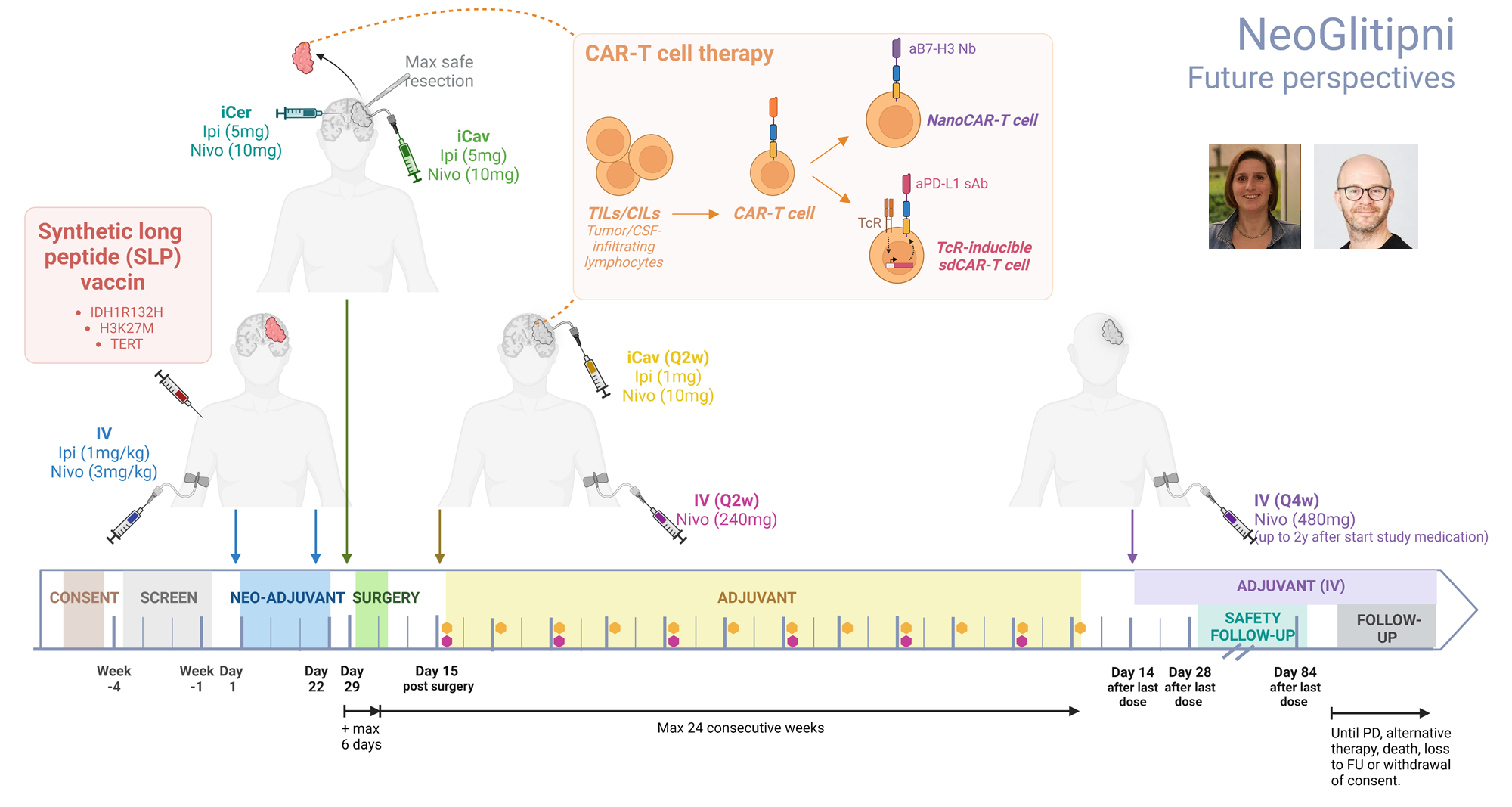 Nick 
Devoogd
Karine Breckpot
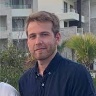 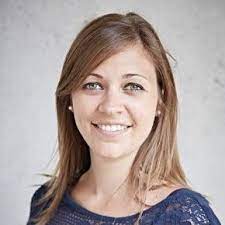 Jordy Schaukens
Xenia Geeraerts
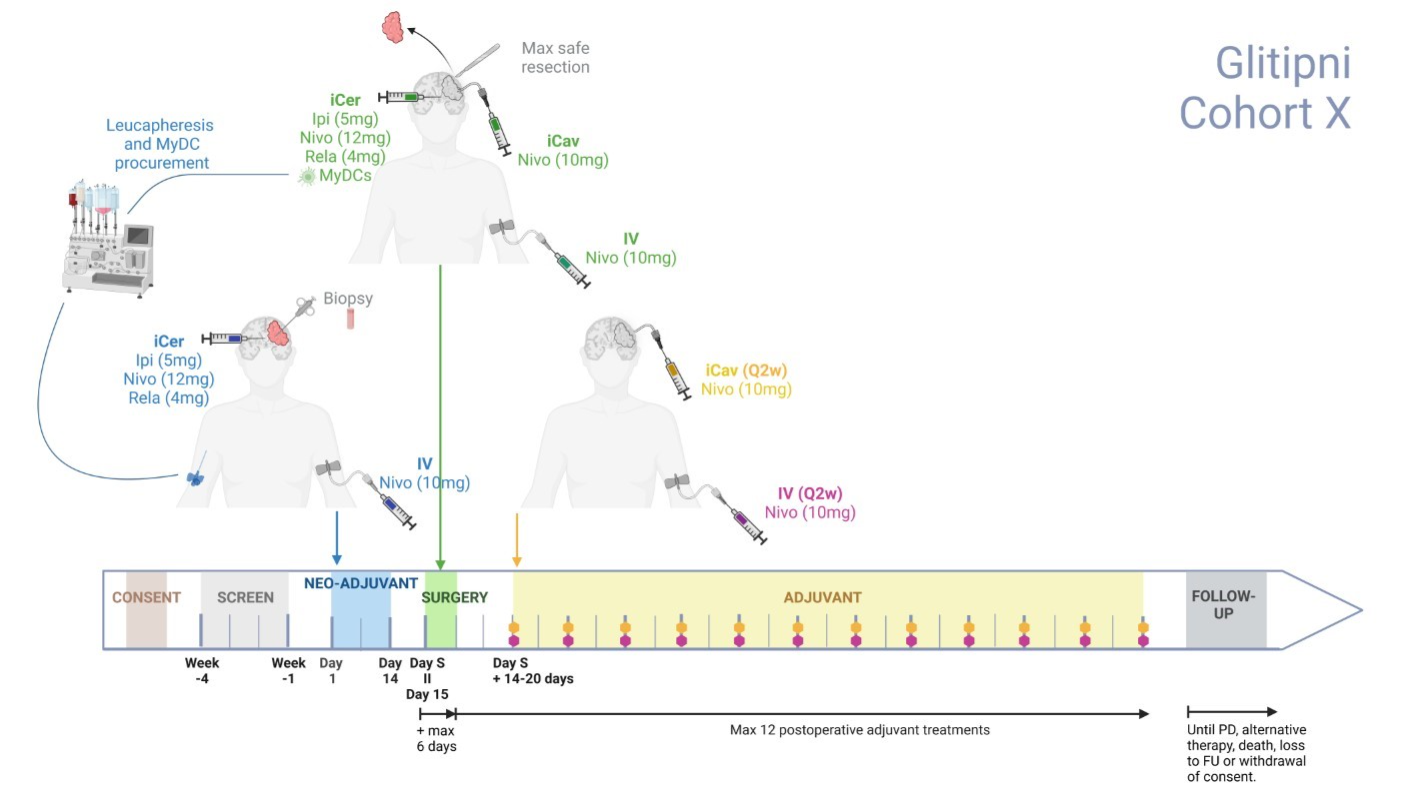 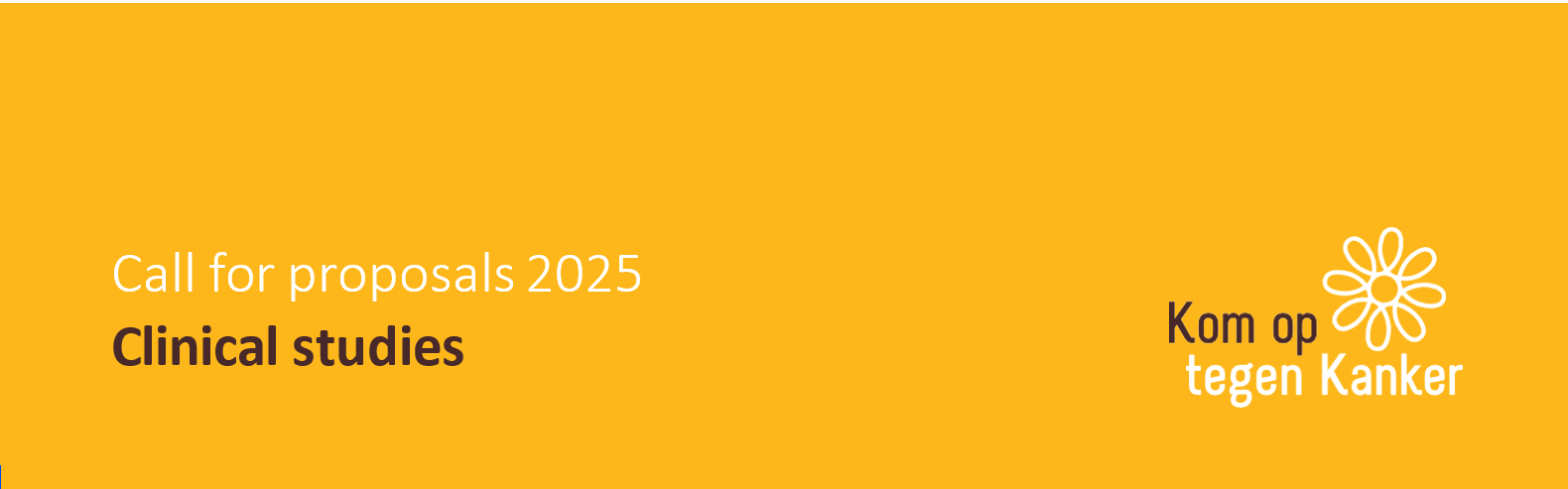 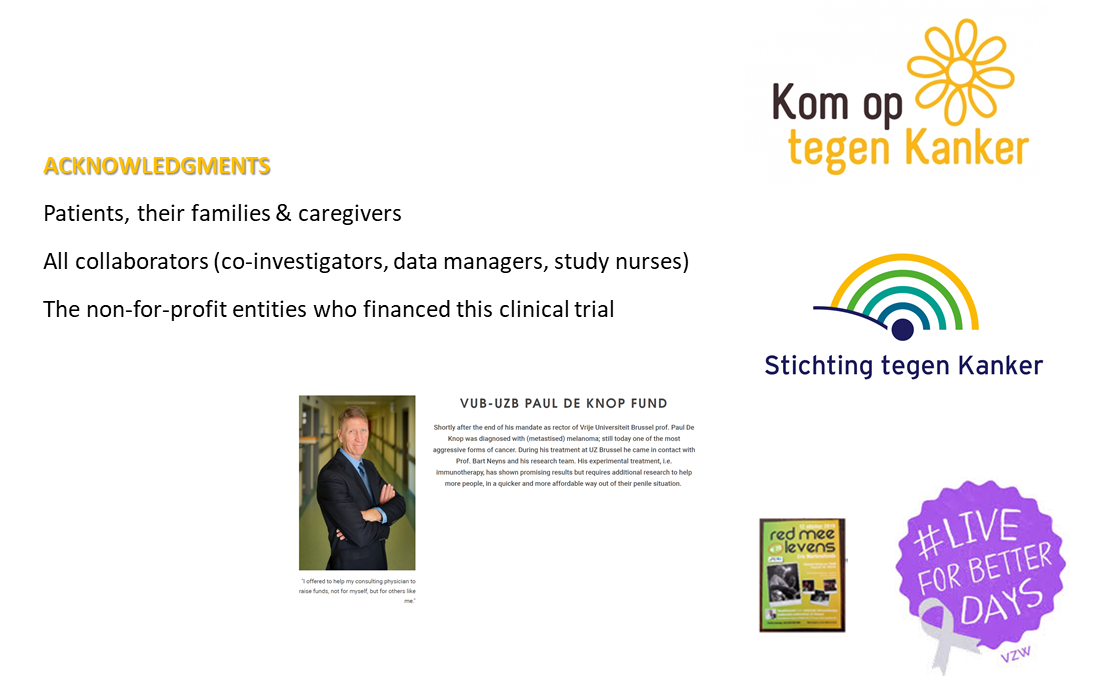 Acknowledgements
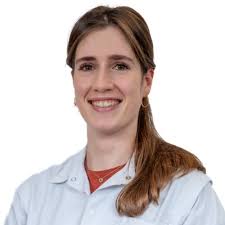 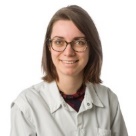 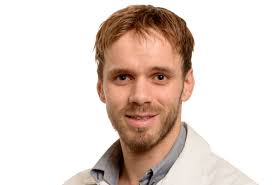 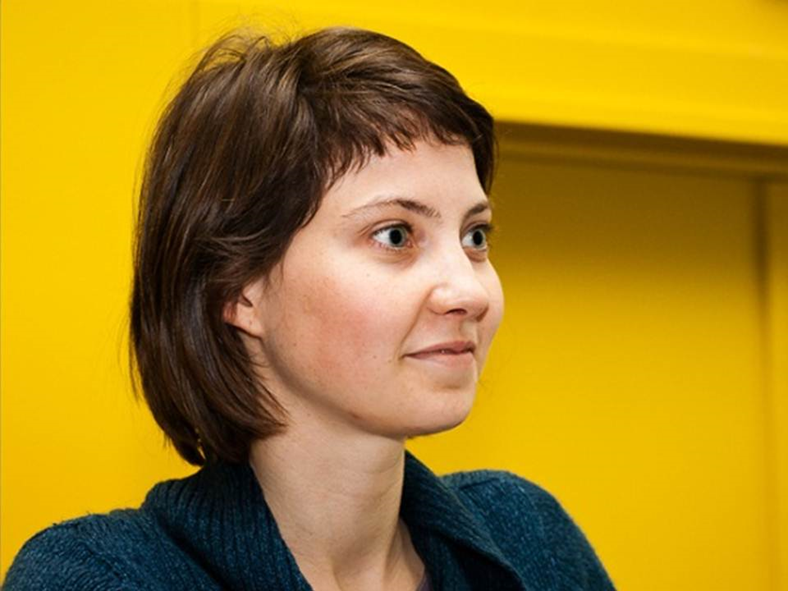 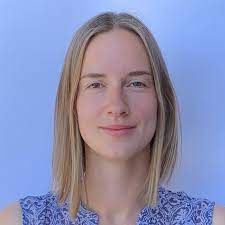 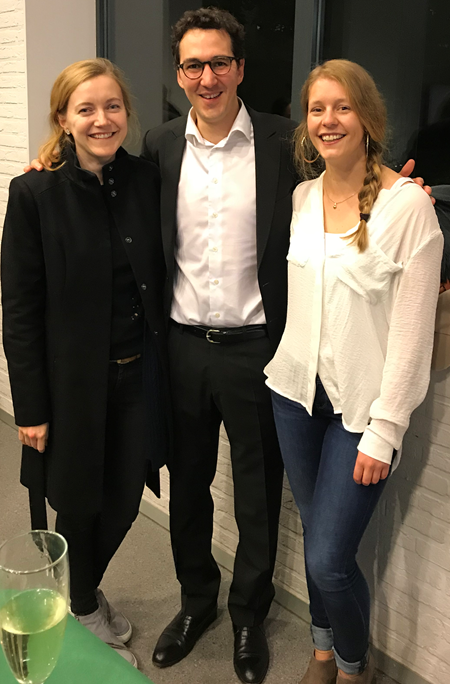 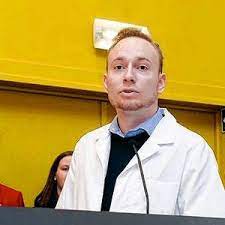 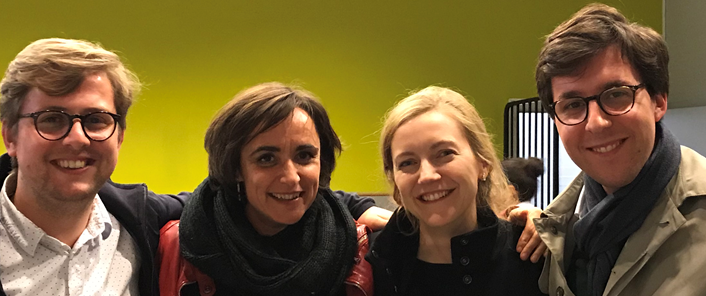 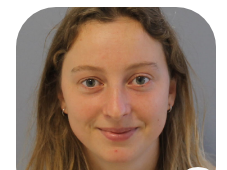 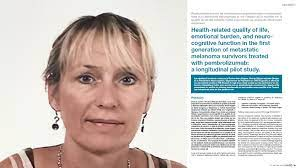 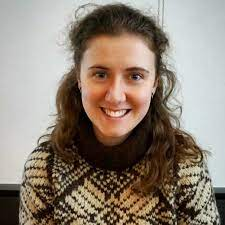 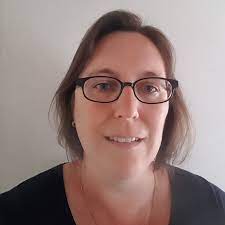 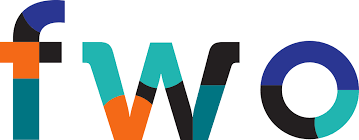 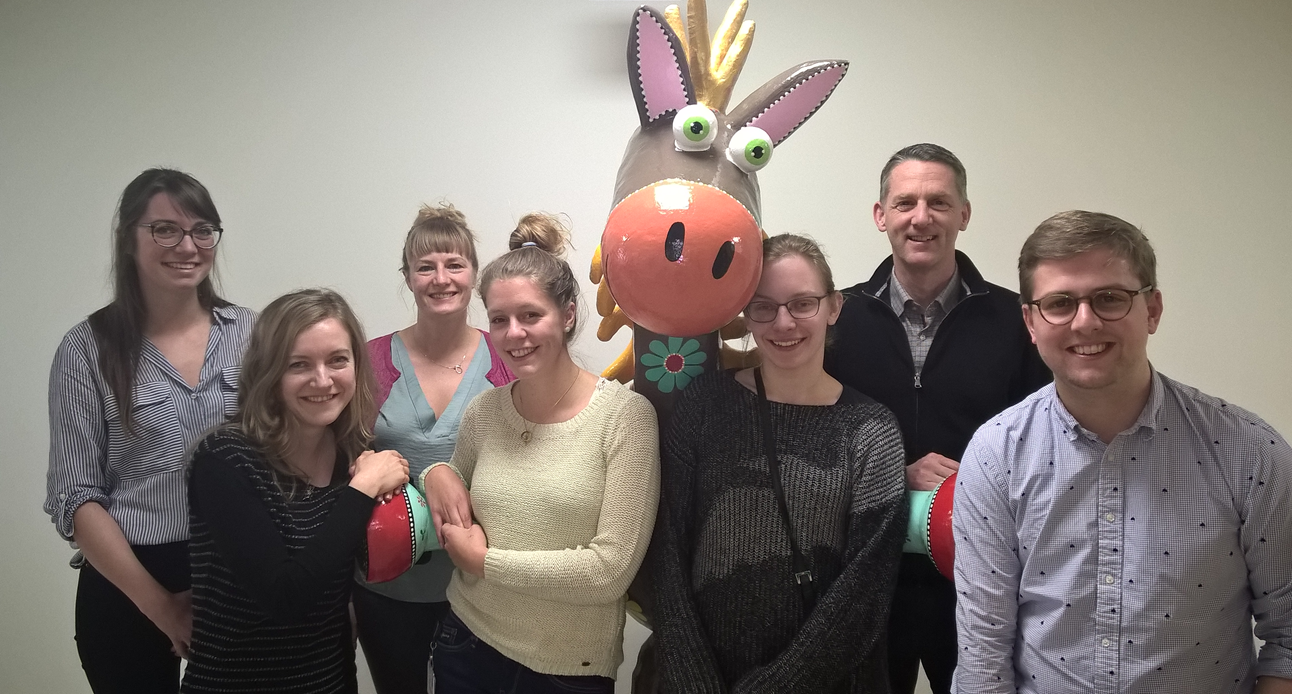 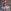 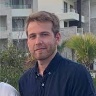 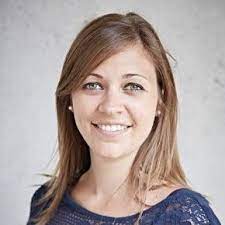 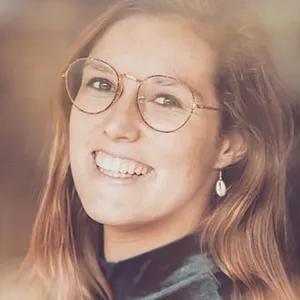 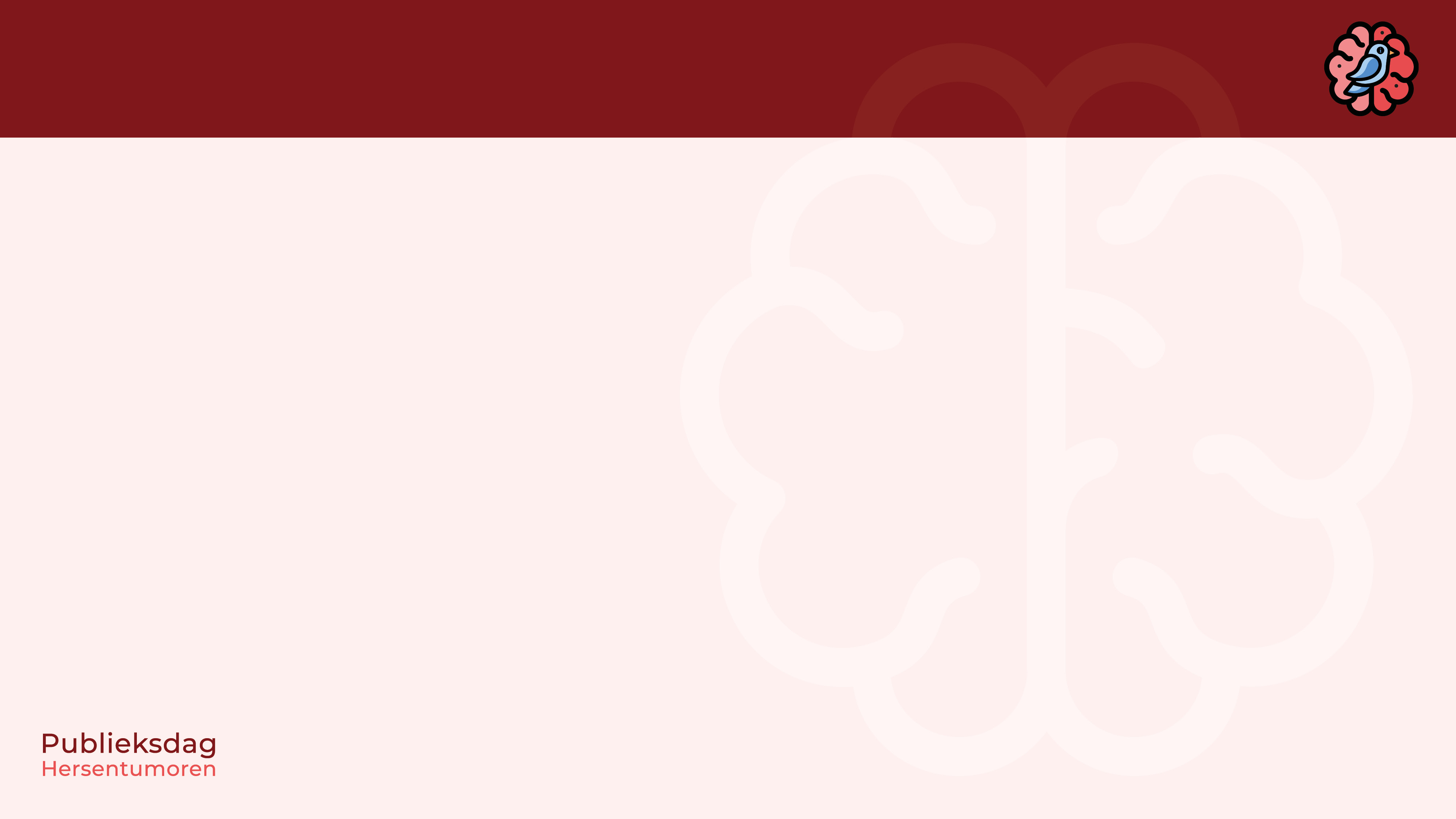 DANK U !